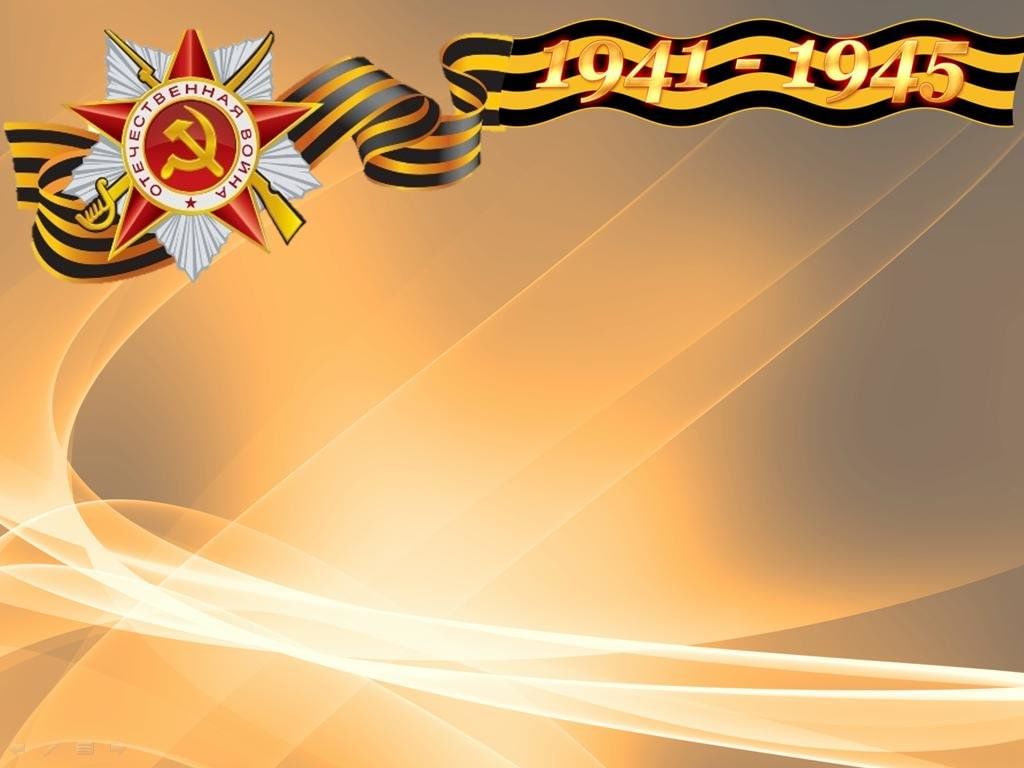 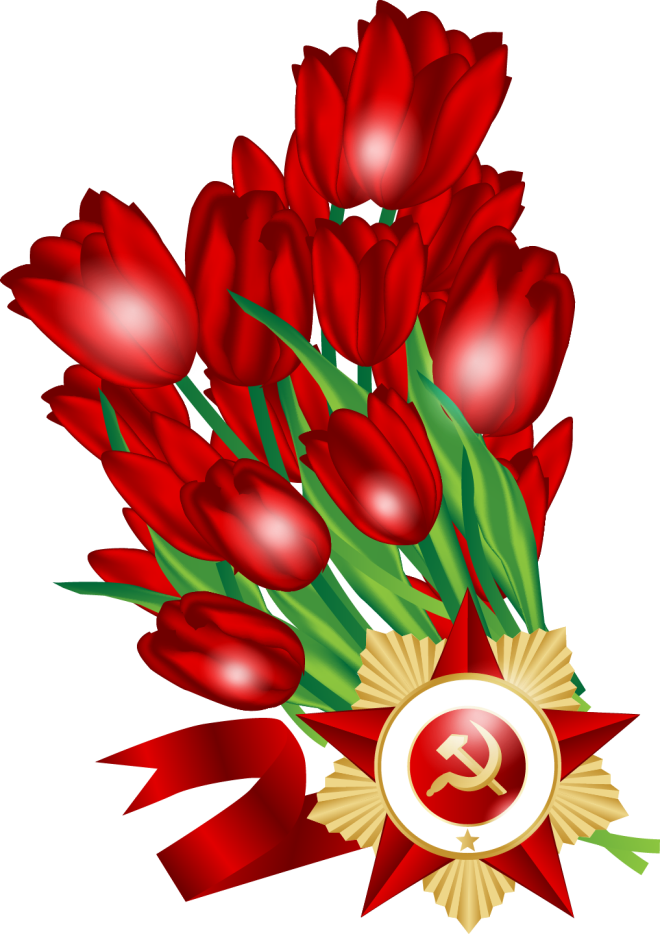 Портреты, лица, имена – 
Бессмертный полк… Он рядом с нами. 
За вас мы гордости полны, 
Походным строем шаг чеканим. 
Вы – наша память о войне! 
Клянемся вас любить и помнить!
Вы – наша гордость, слава, мир,
Не только в день народной скорби.
Бессмертный полк, как ты могуч! 
Ты – кровный Дух моей России! 
Идём, стоим плечо к плечу,
Единым строем – в этом сила!
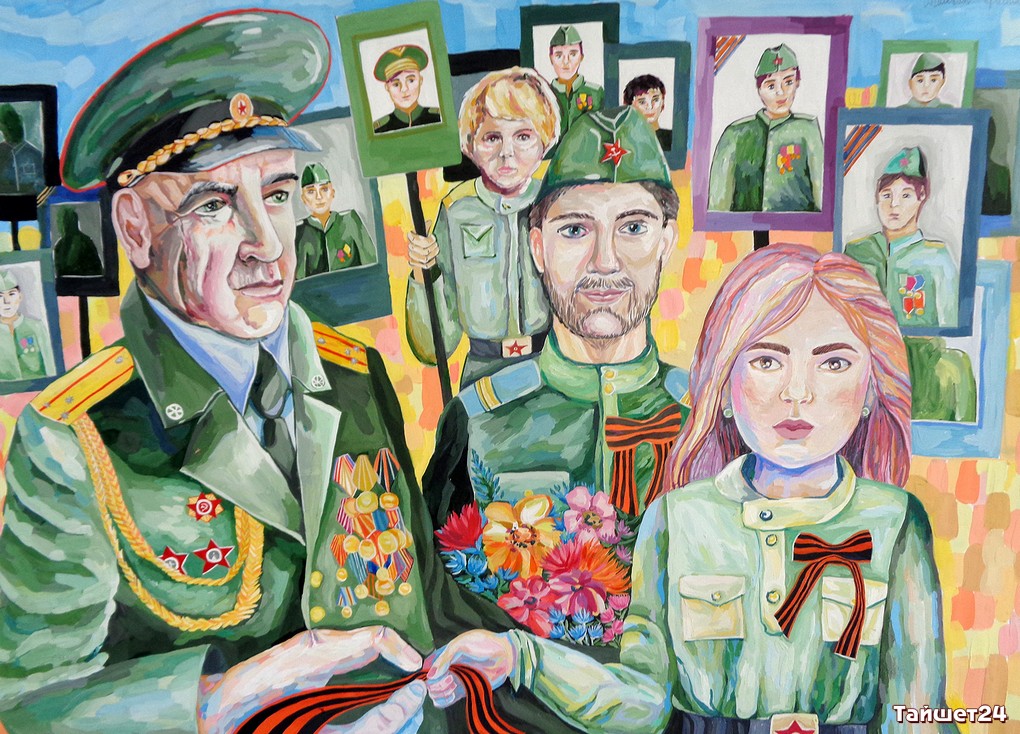 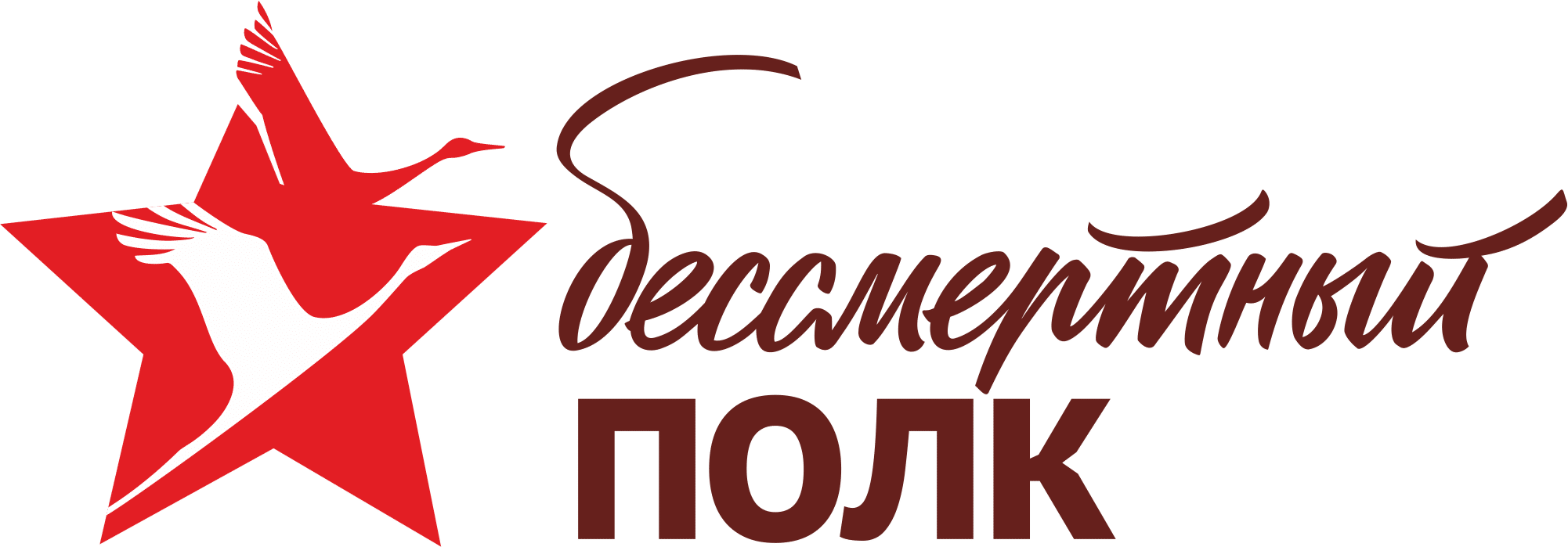 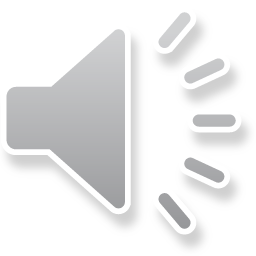 9 школы
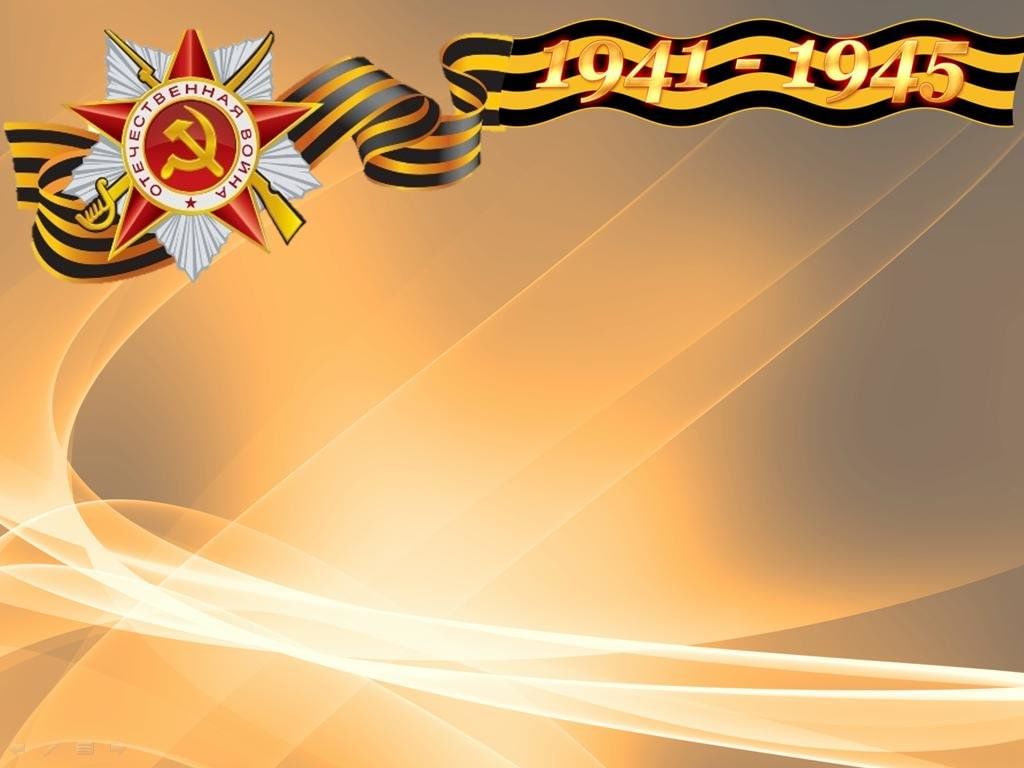 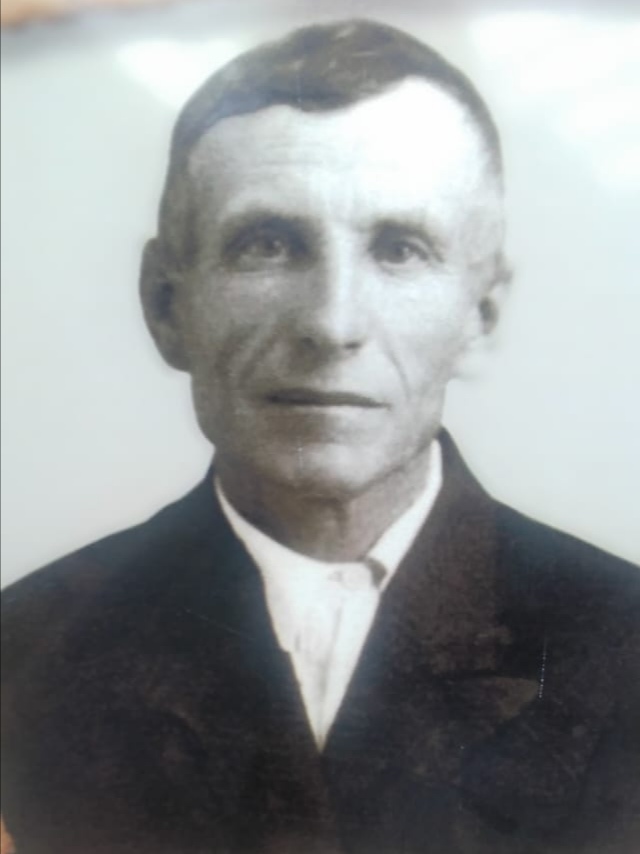 Гончаров Куприян Кузьмич 
(1901-1985), 
Гвардии Красноармеец, 
Награждён медалями «За боевые заслуги» и Орденом Красной звезды.
ФОТО
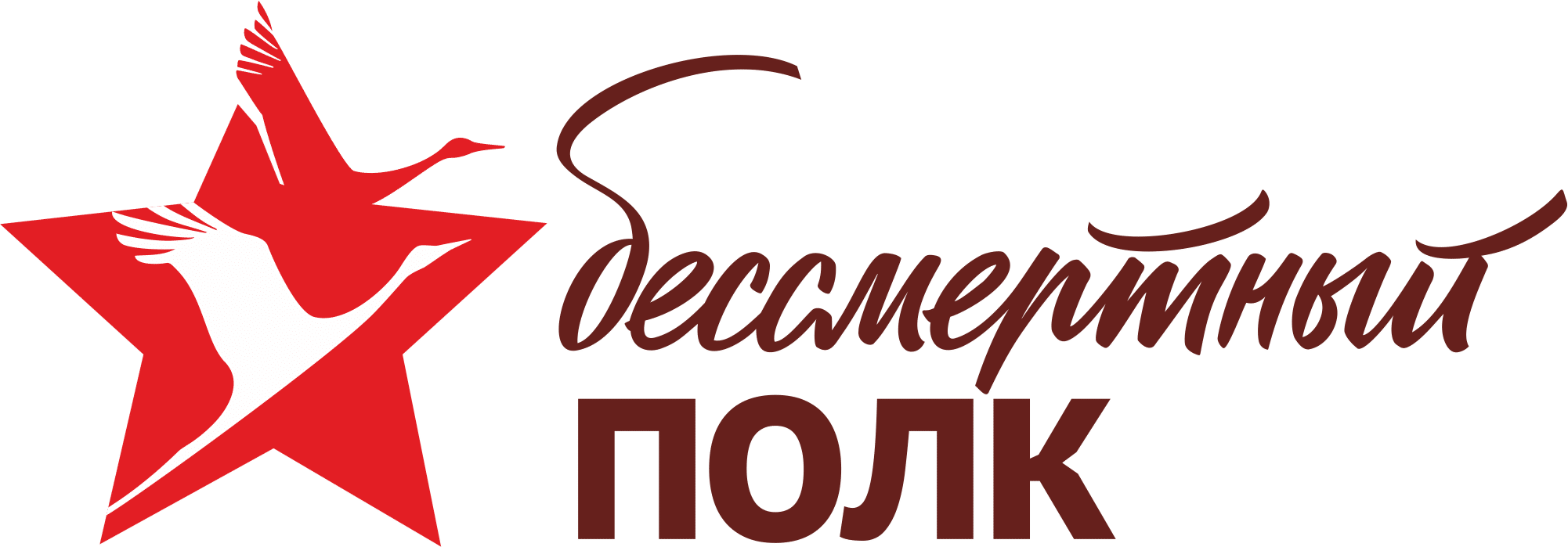 9 школы
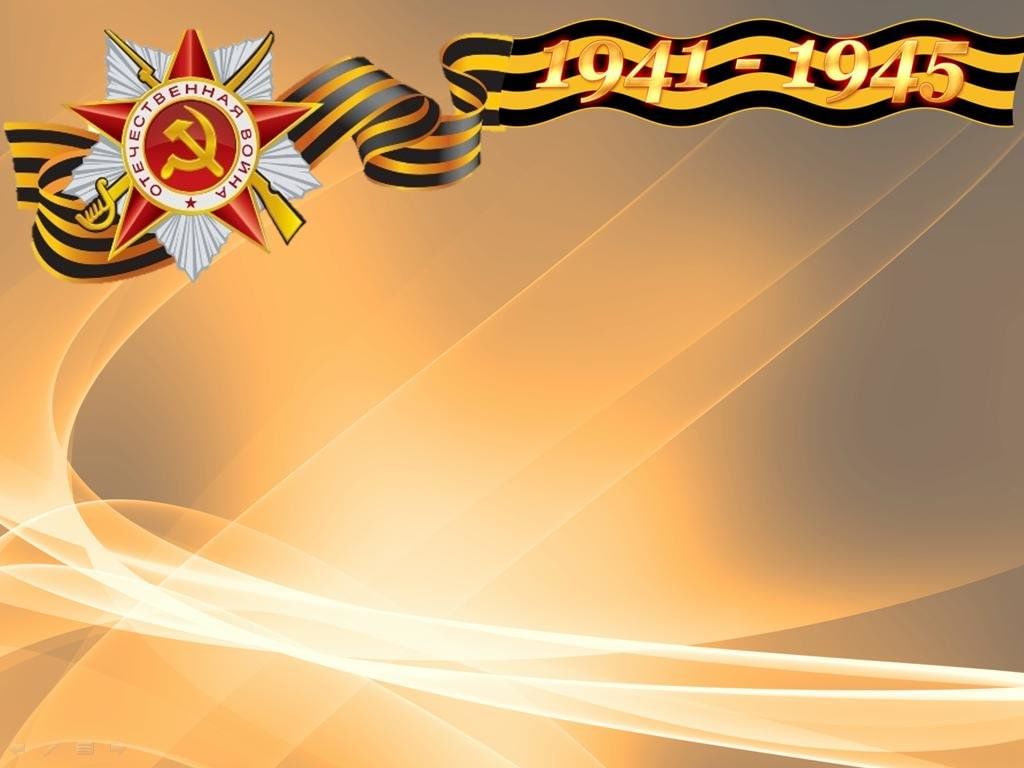 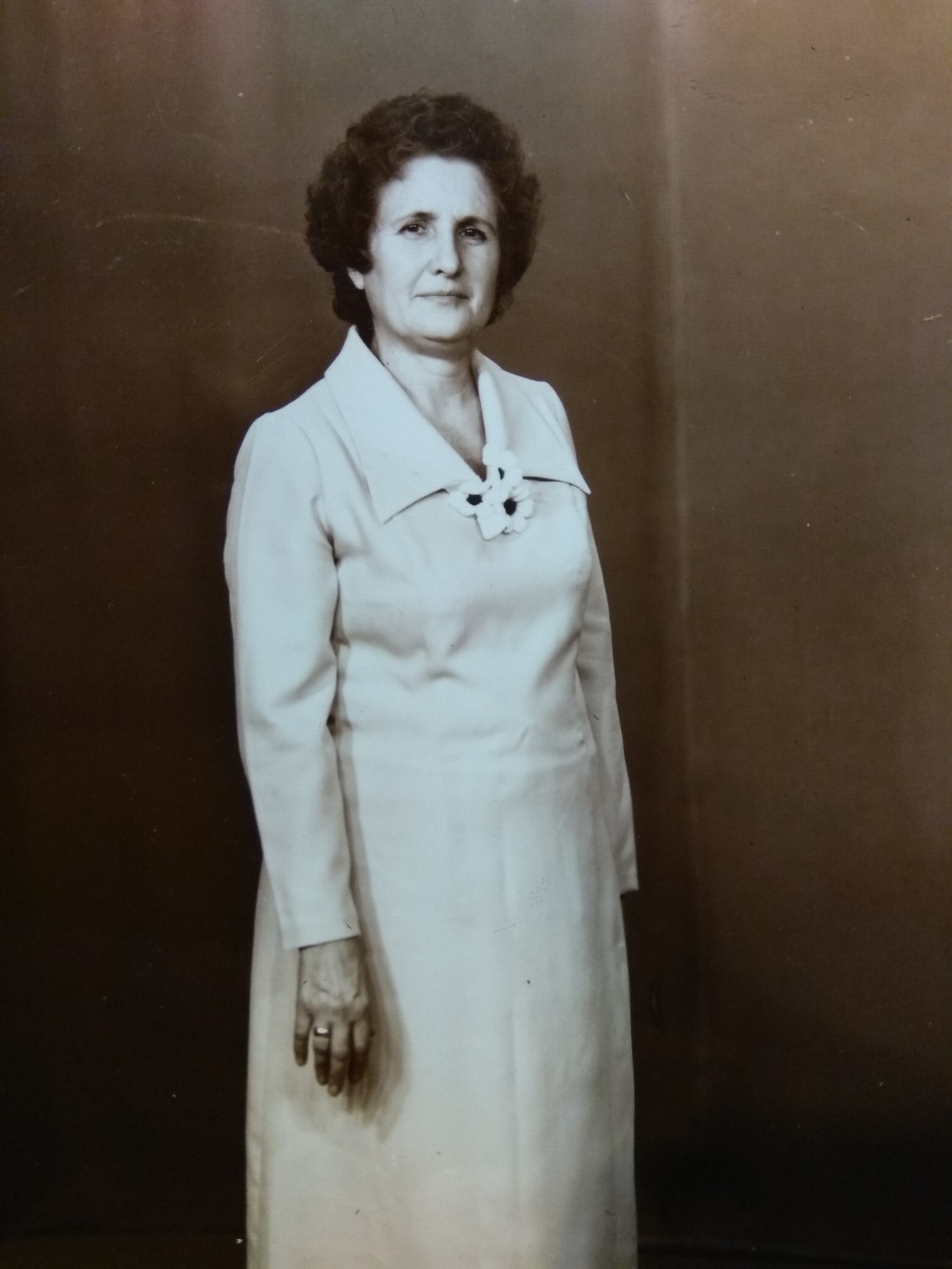 Березина Анна Александровна
       1929 – 2015гг                               труженик тыла
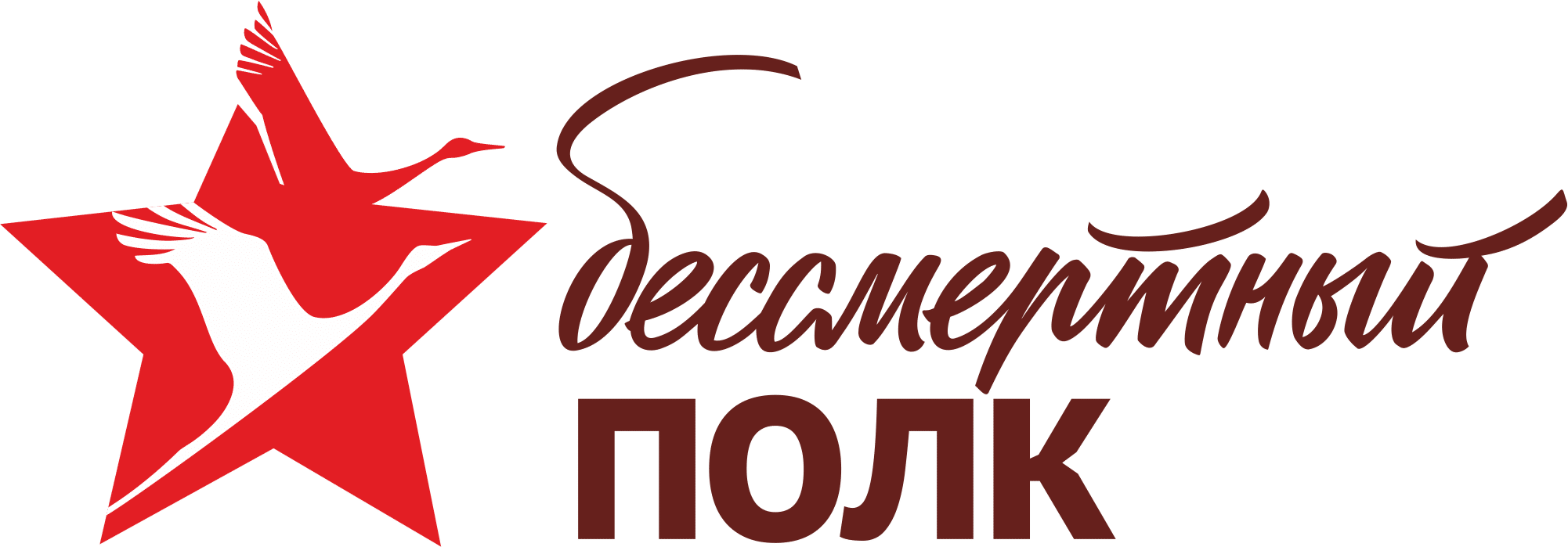 9 школы
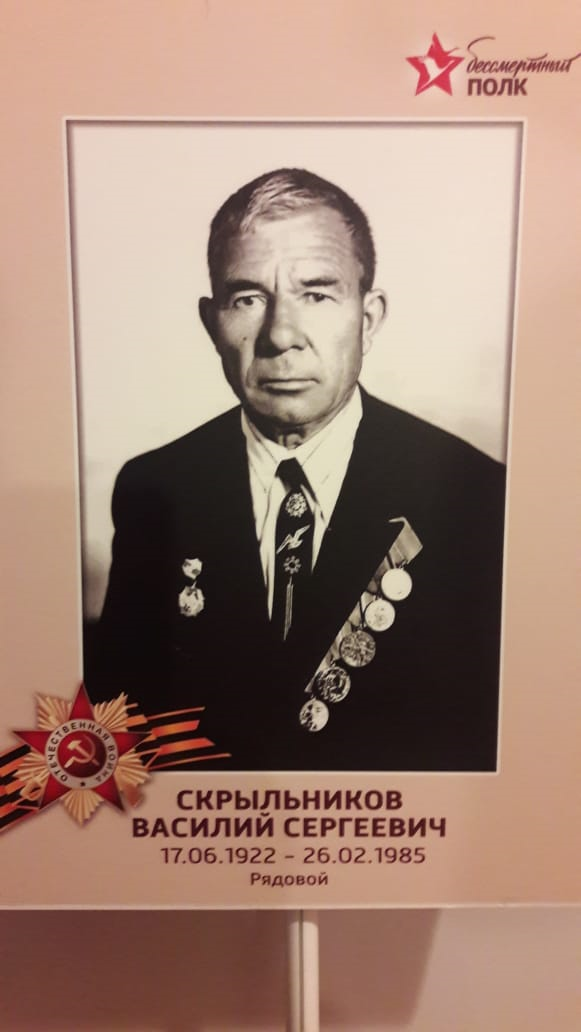 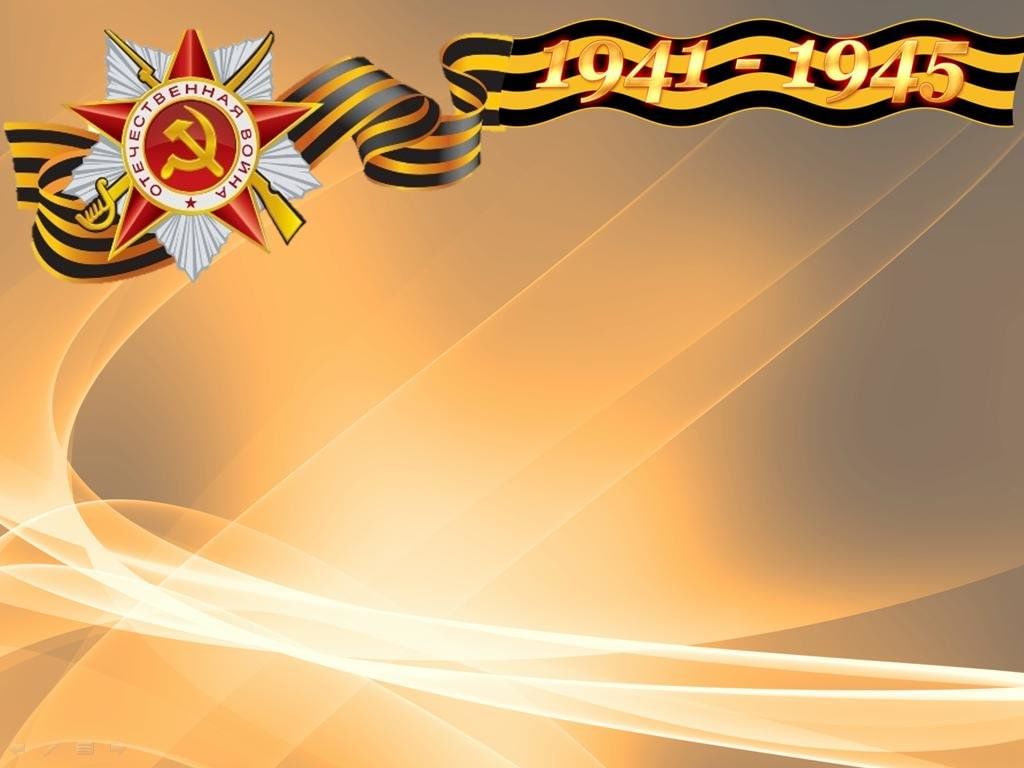 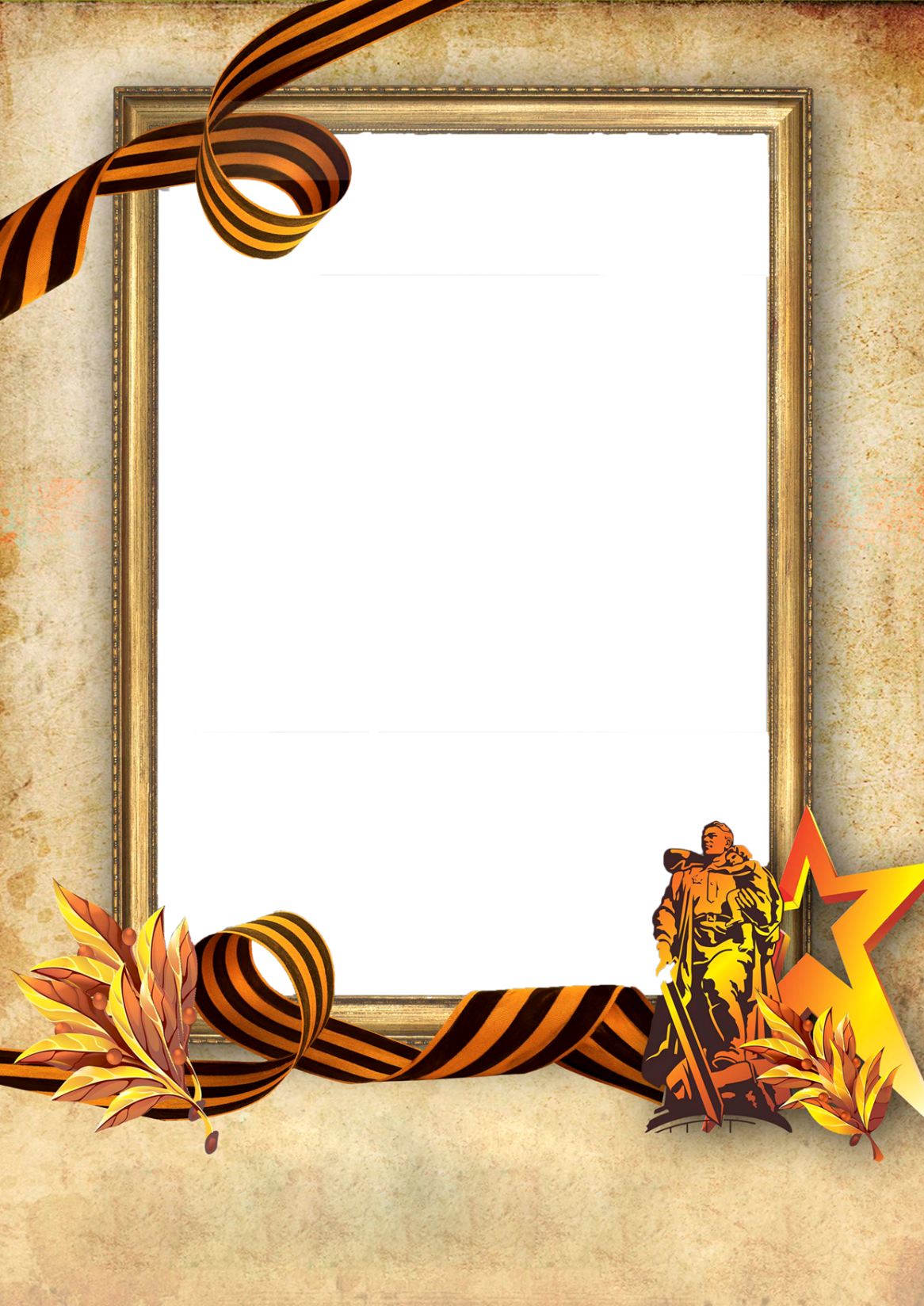 Скрыльников Василий Сергеевич, 
17.06.1922- 26.02.1985
ФОТО
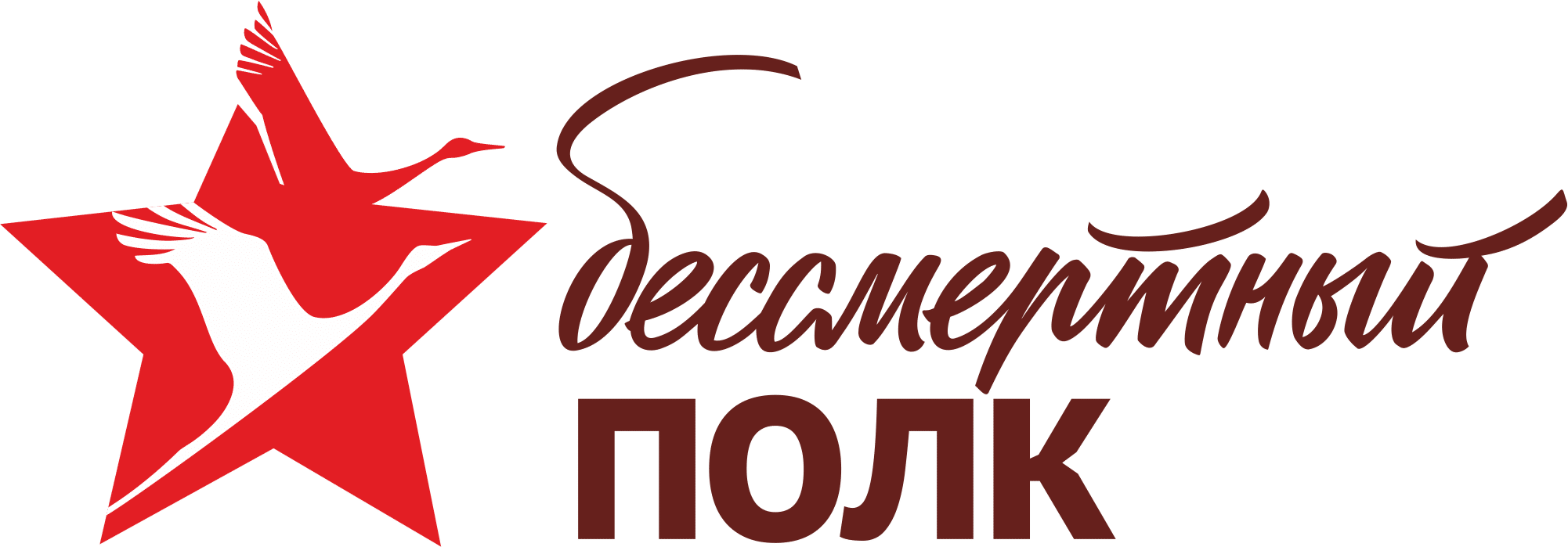 9 школы
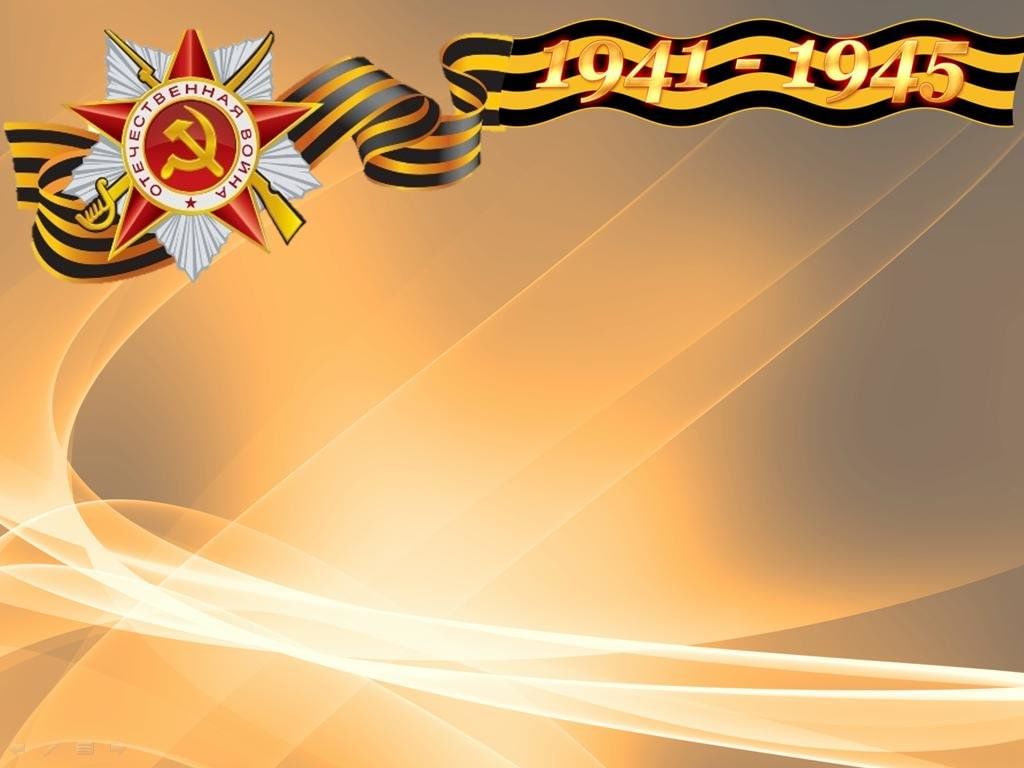 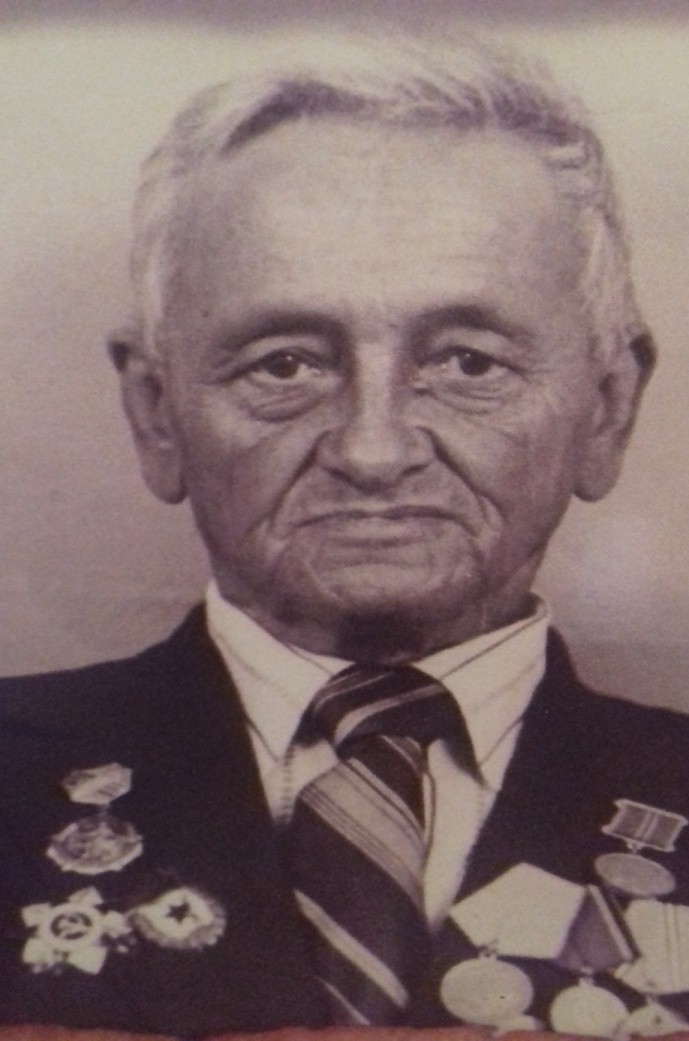 Денисляев Михаил Андреевич(1924-1989), 
Лейтенант
ФОТО
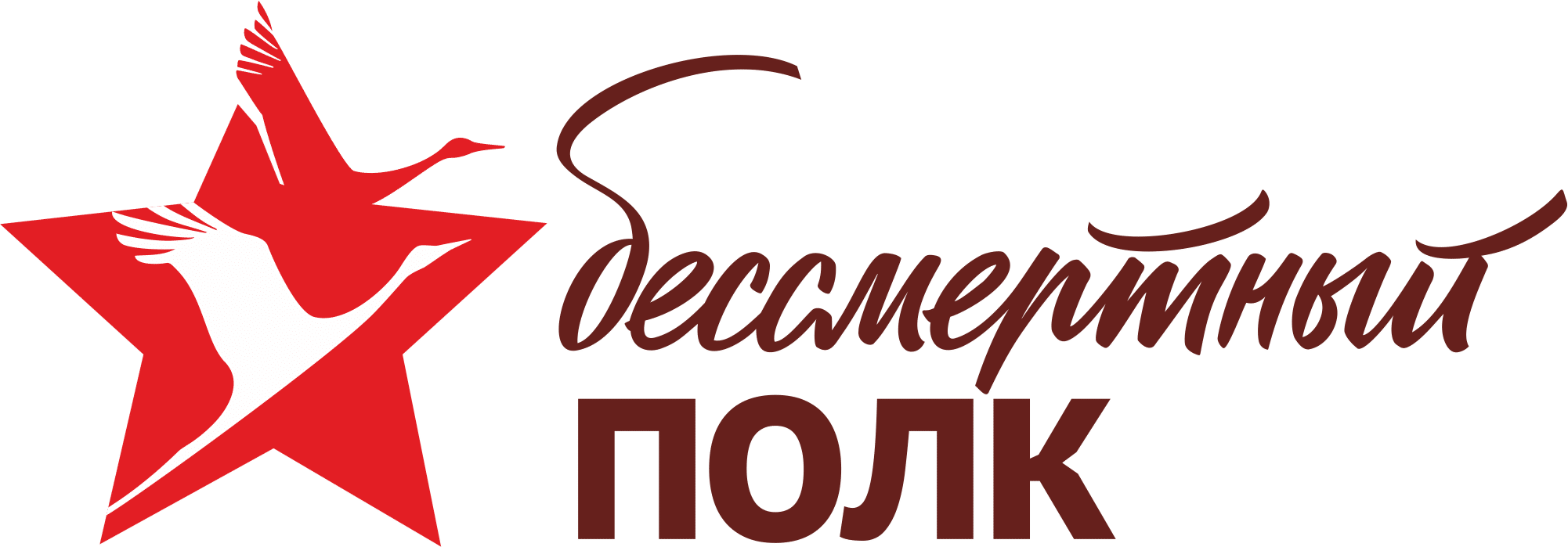 9 школы
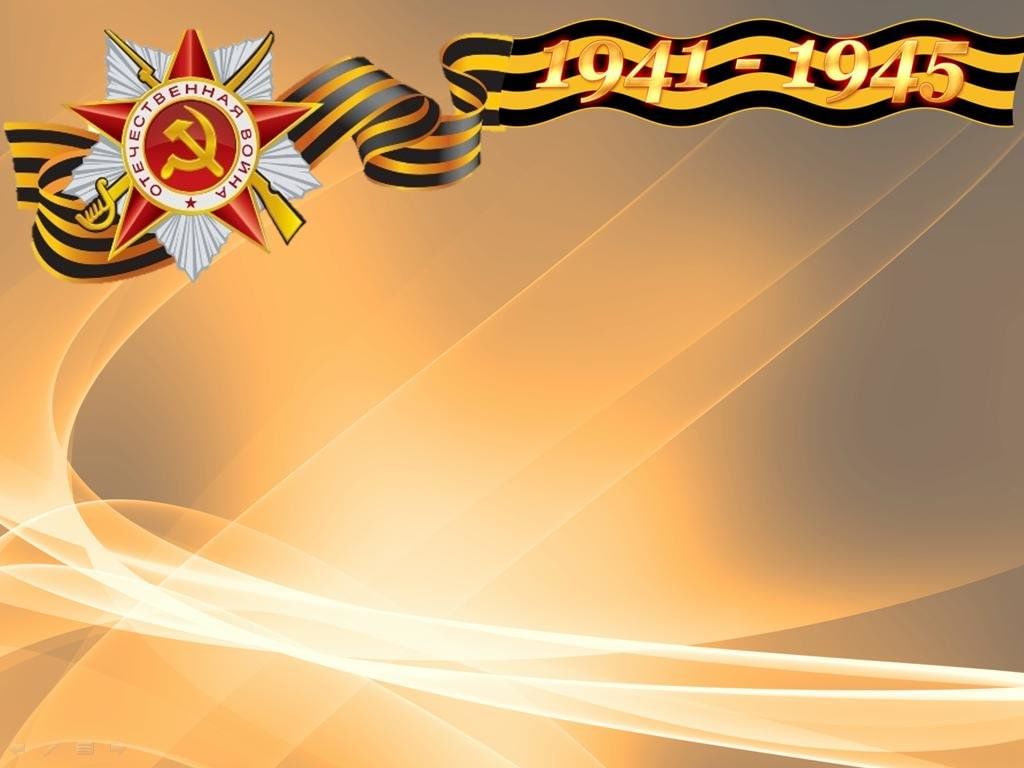 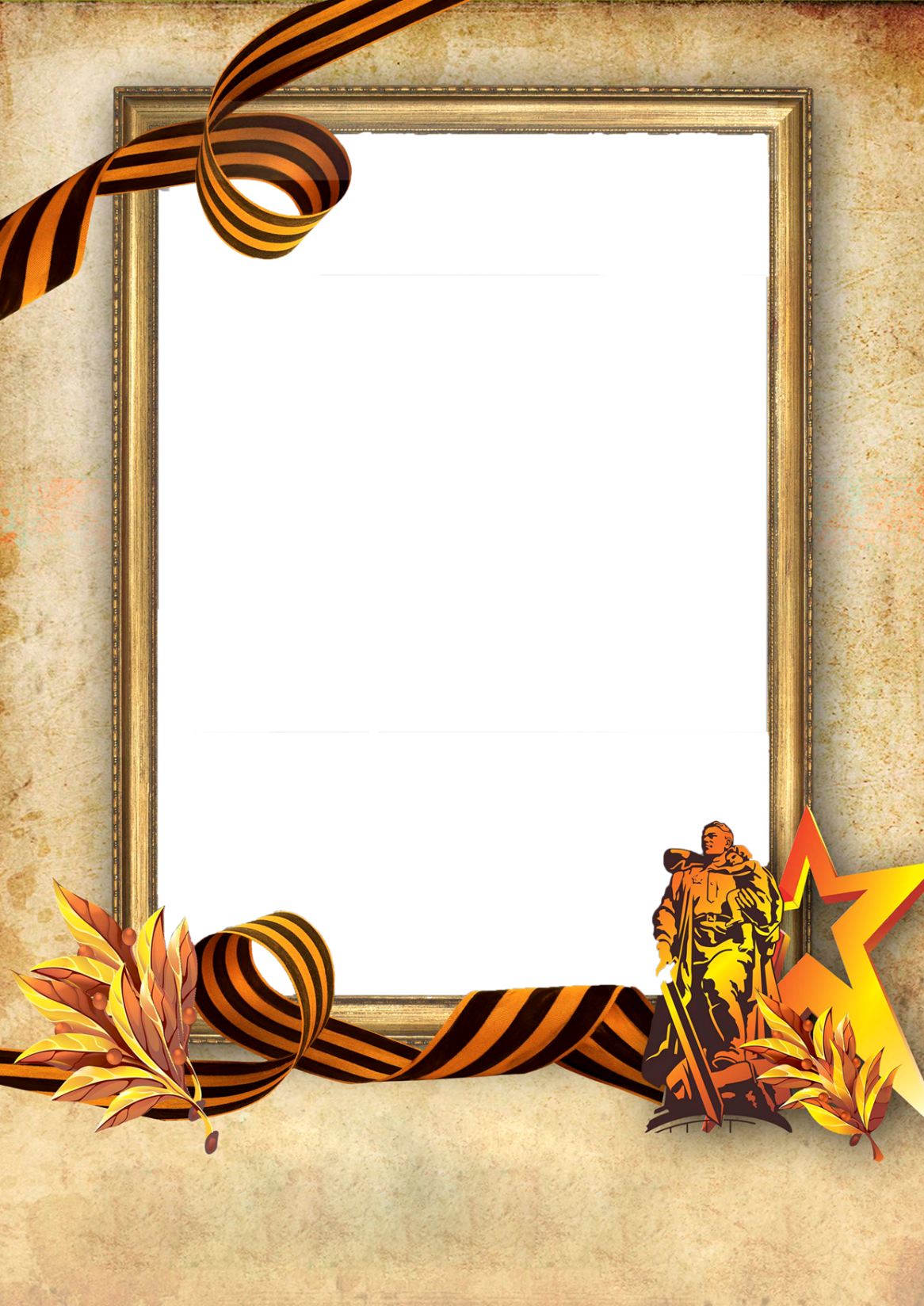 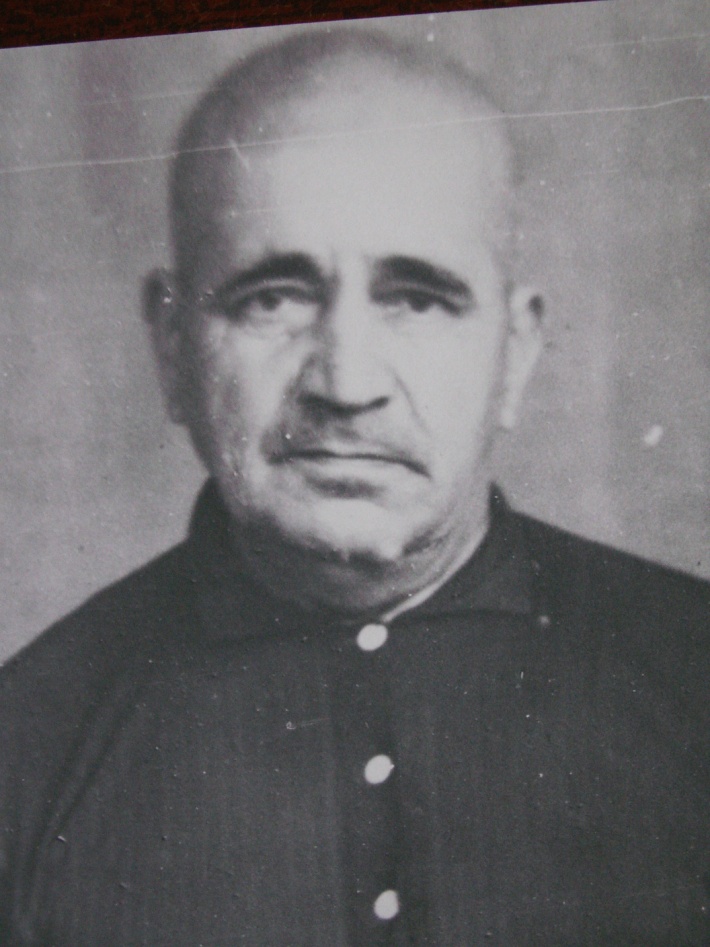 Караманешта Александр Тихонович
18.07.1901 – 23.12.1974гг
рядовой
ФОТО
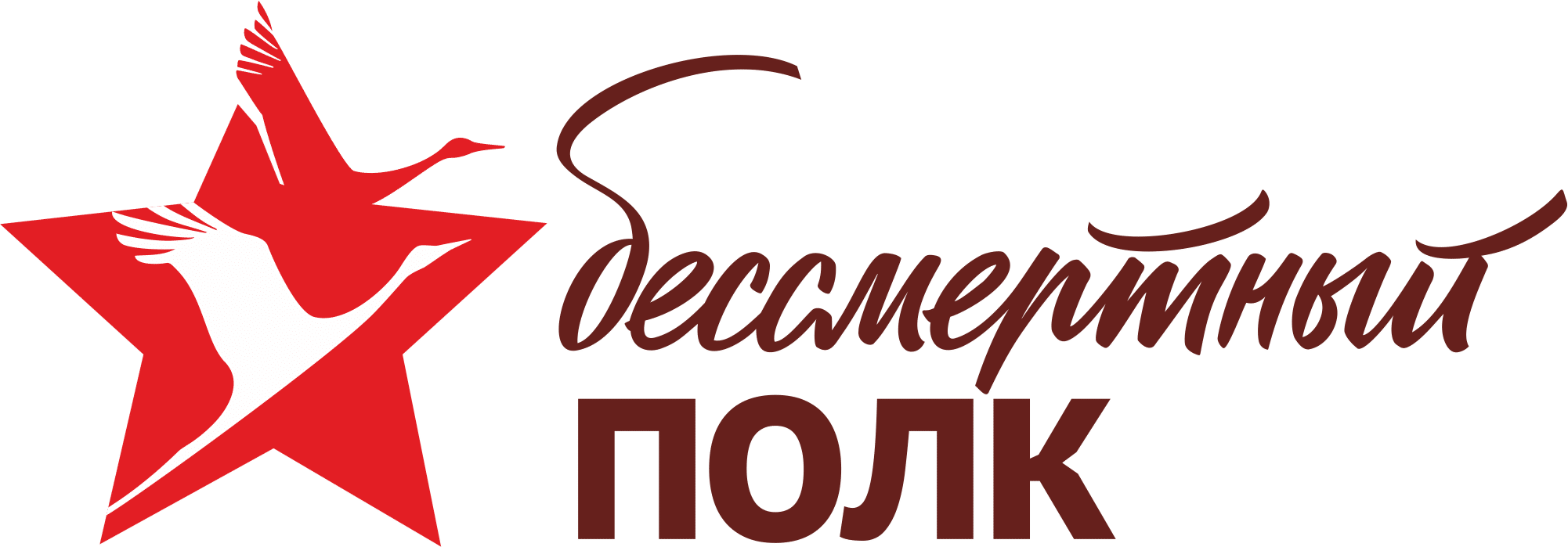 9 школы
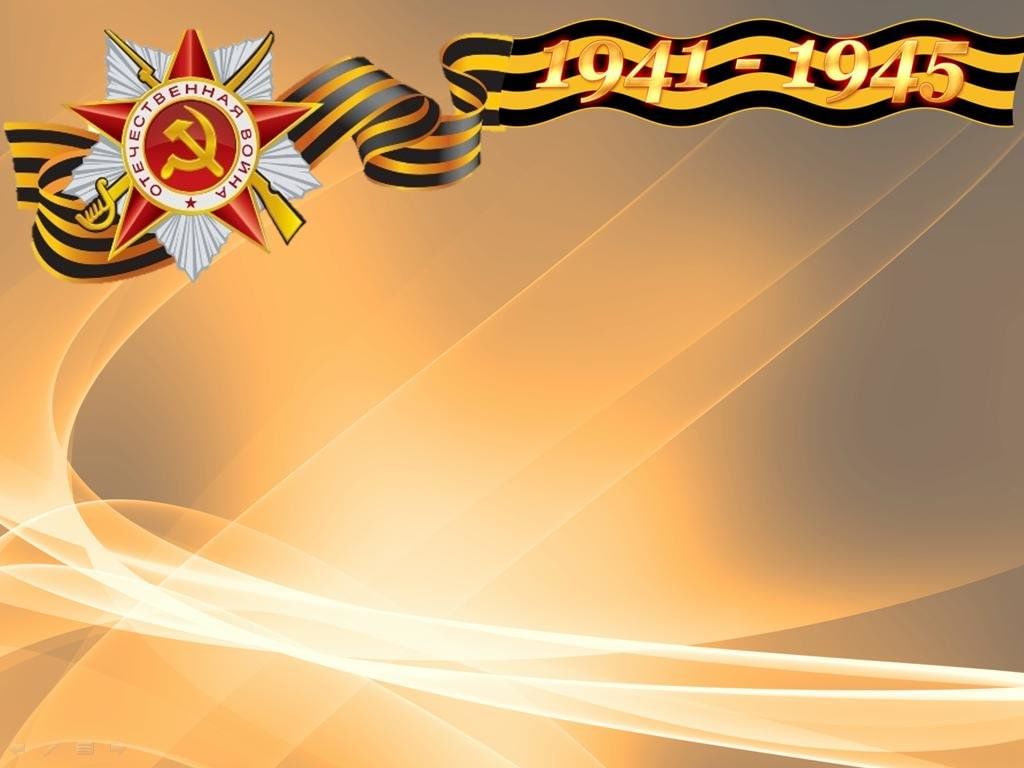 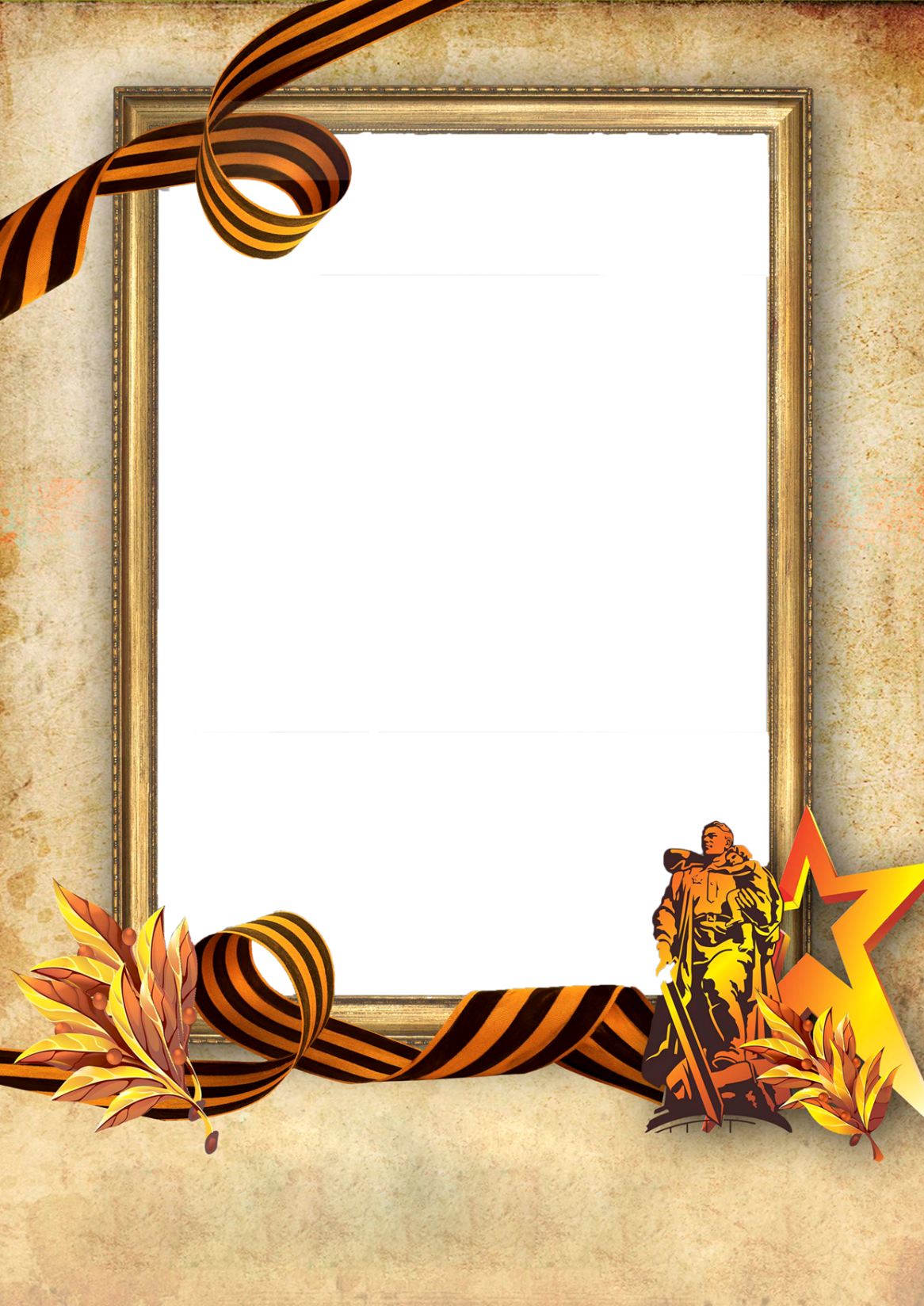 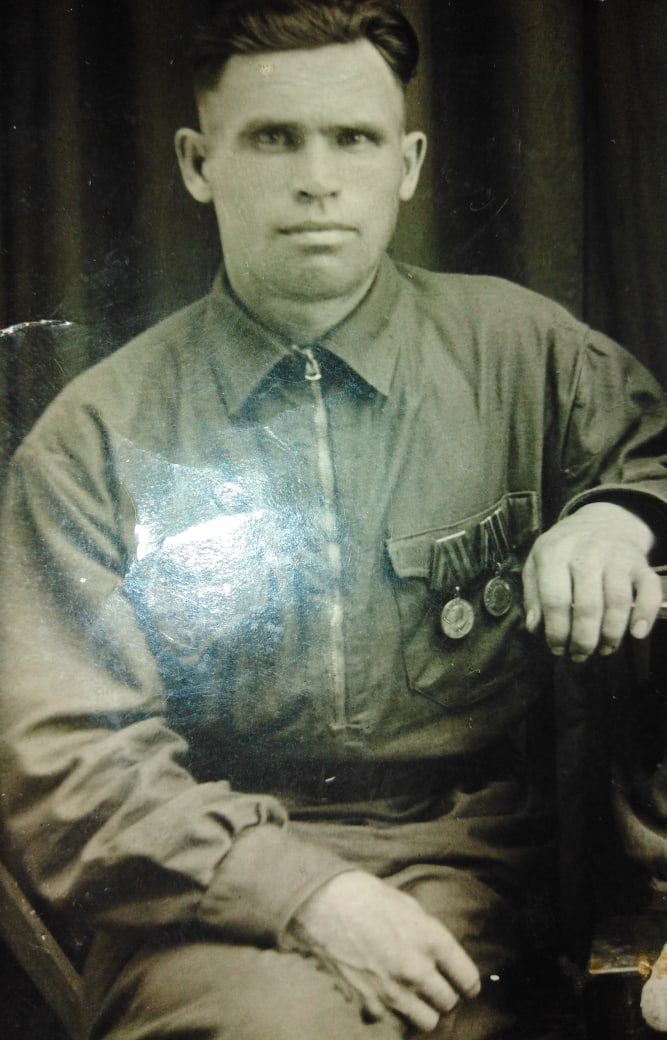 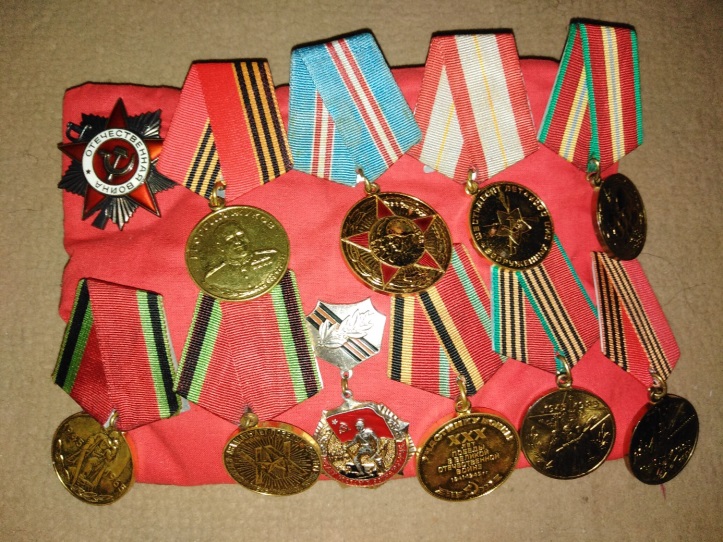 БАБАЕВ АЛЕКСАНДР 
         КУЗЬМИЧ
   18.08.1914 - 15.11.1998
  СТРЕЛОК-ПУЛЕМЁТЧИК
ФОТО
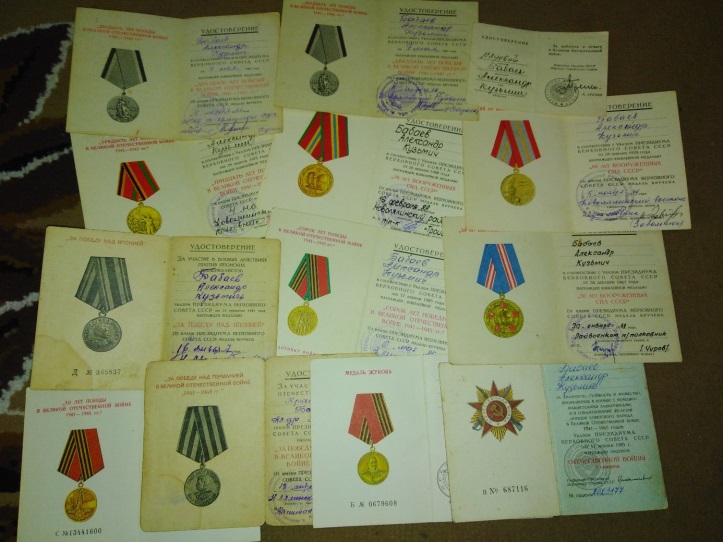 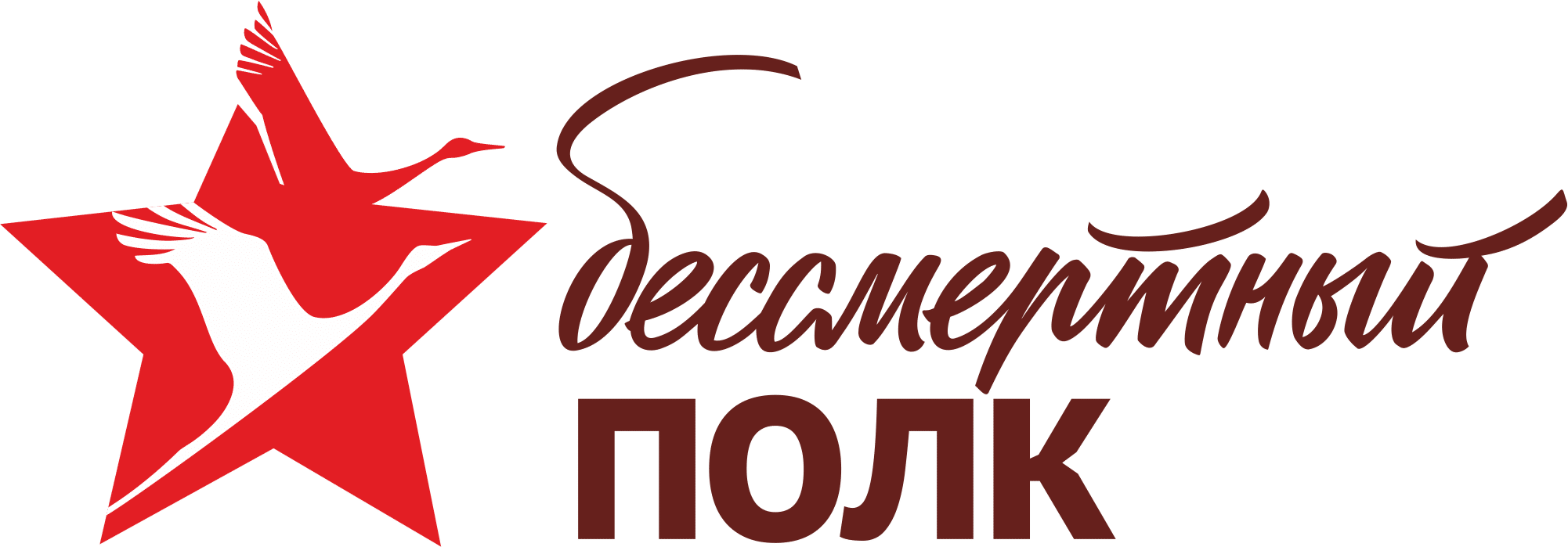 9 школы
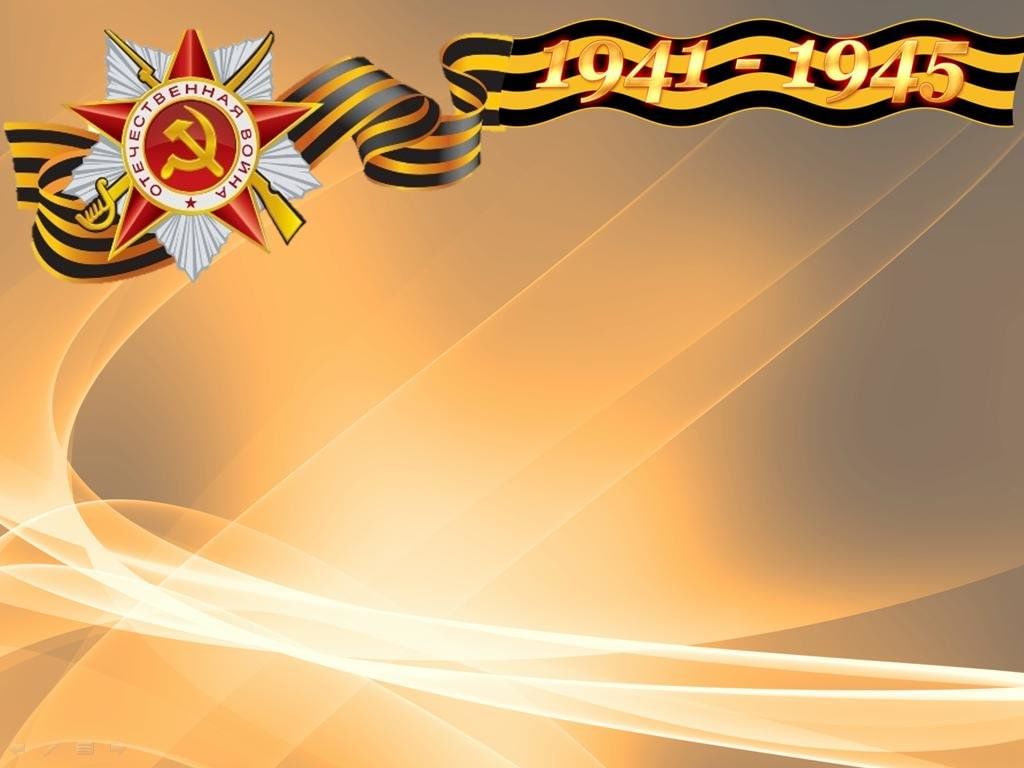 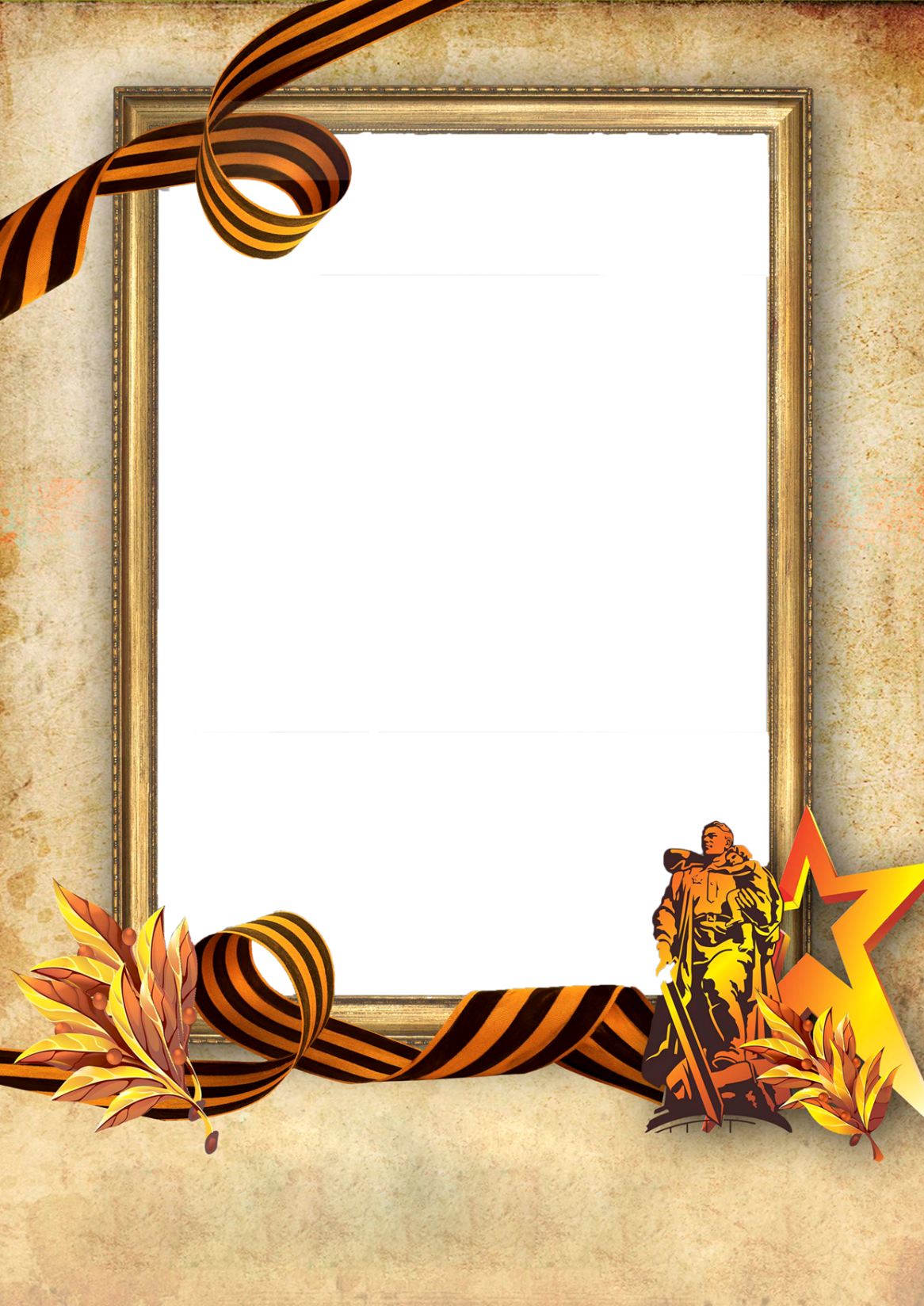 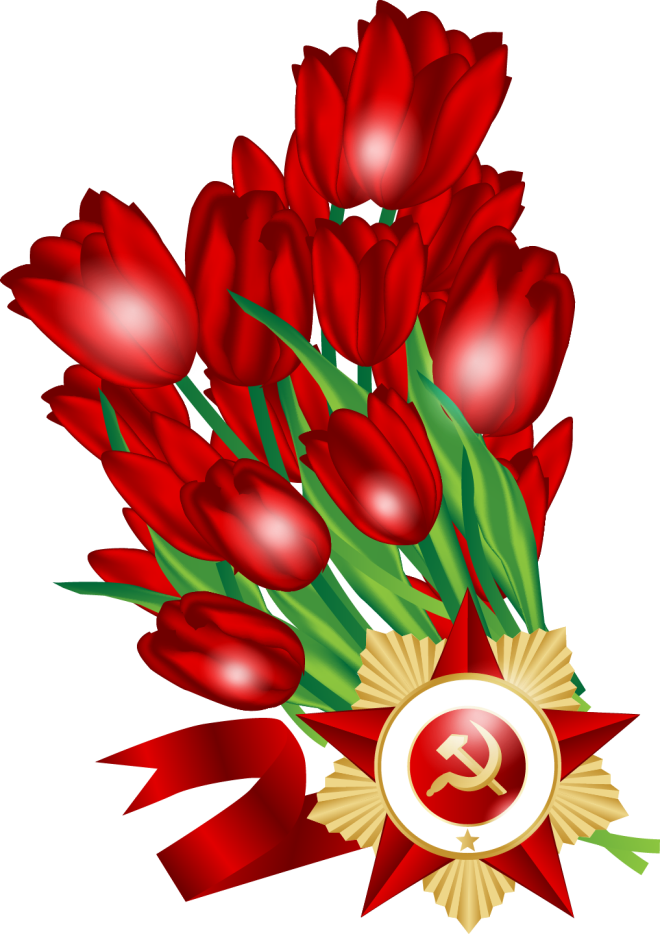 Шулепов Александр Федорович 
(рядовой)
 1908-1943
Пропал без вести в июне 1943г.
ФОТО
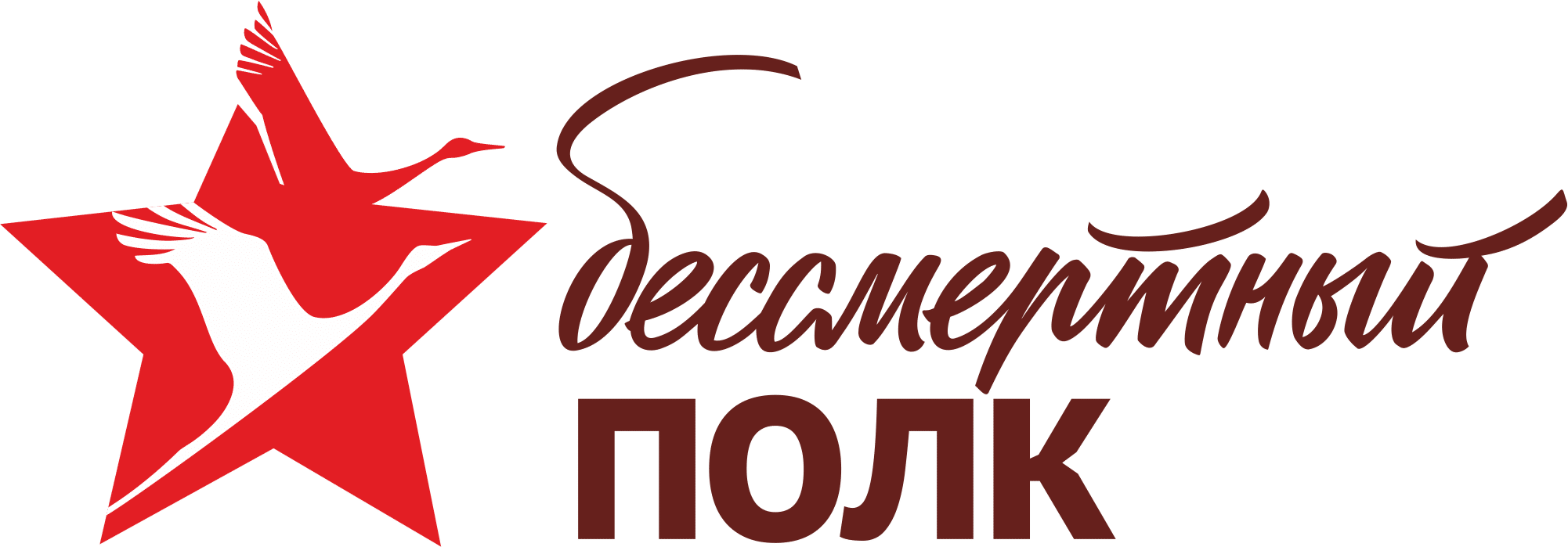 9 школы
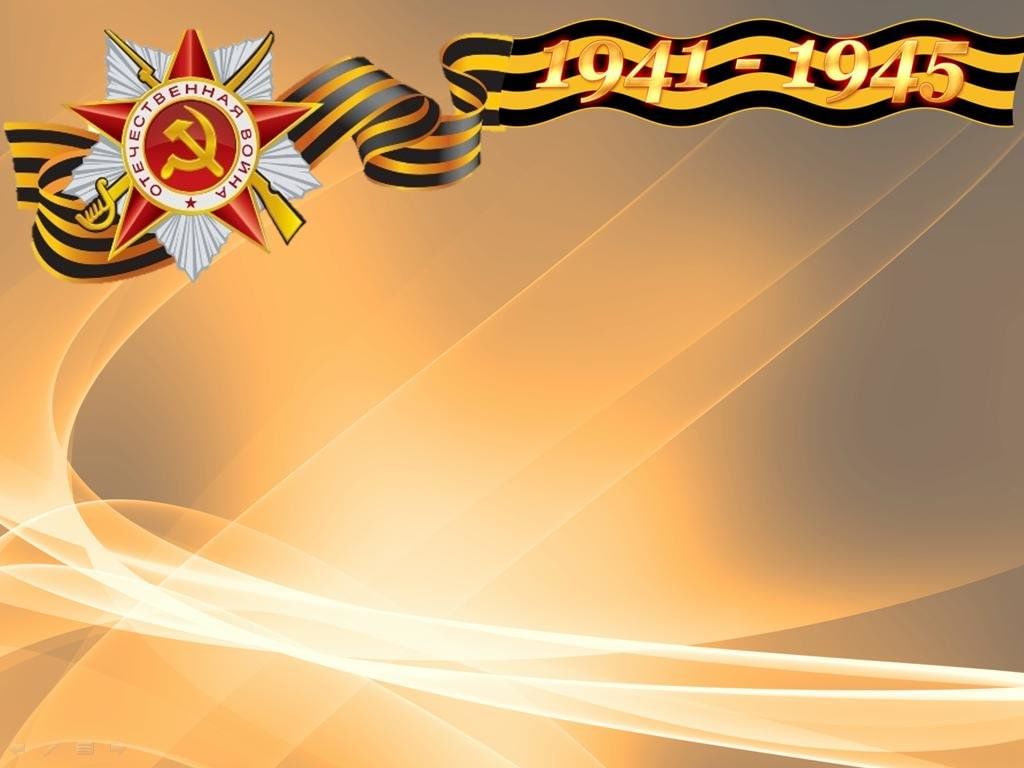 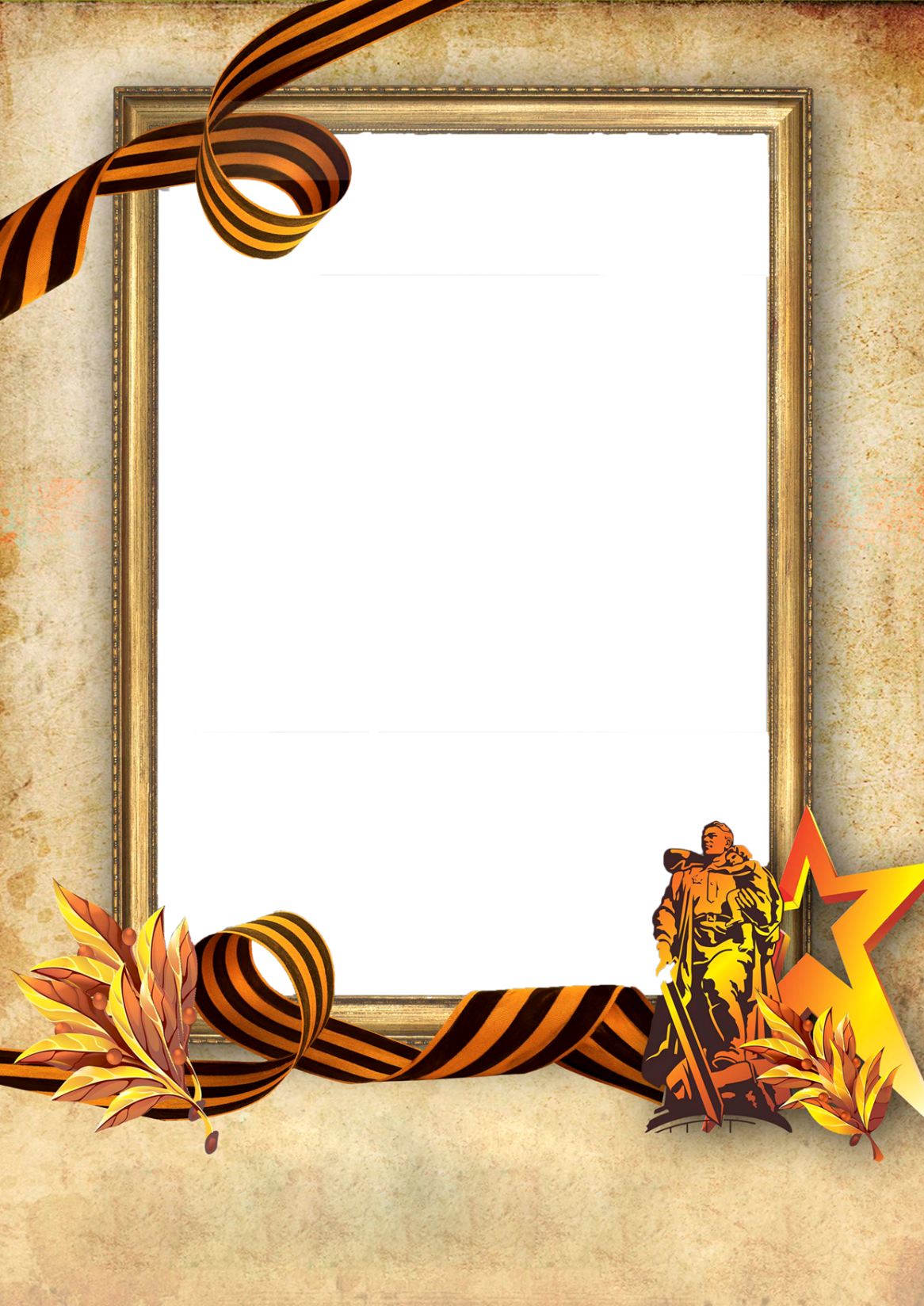 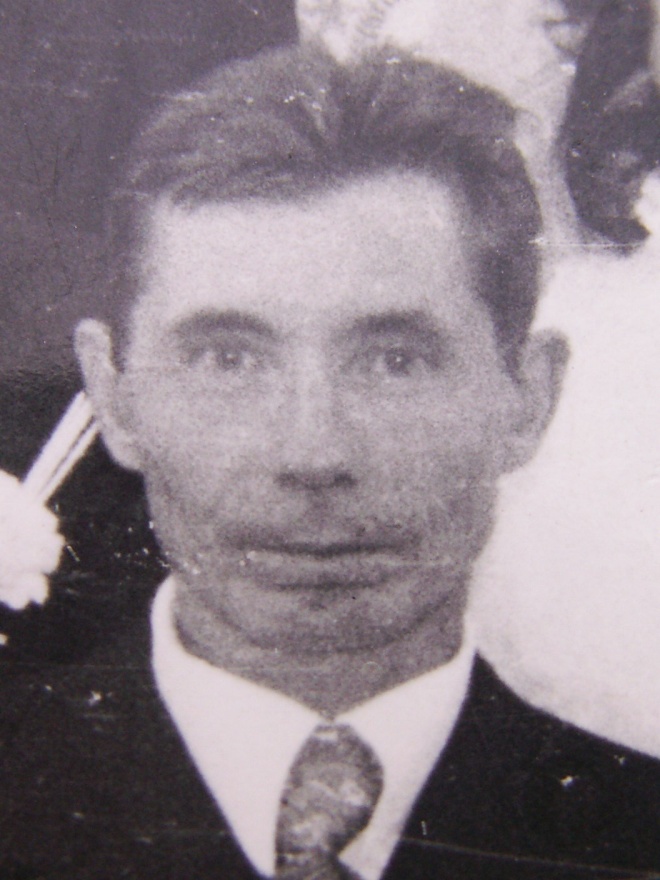 Кошелев Иван Алексеевич
05.05.1926 - 23.03.1994гг
ФОТО
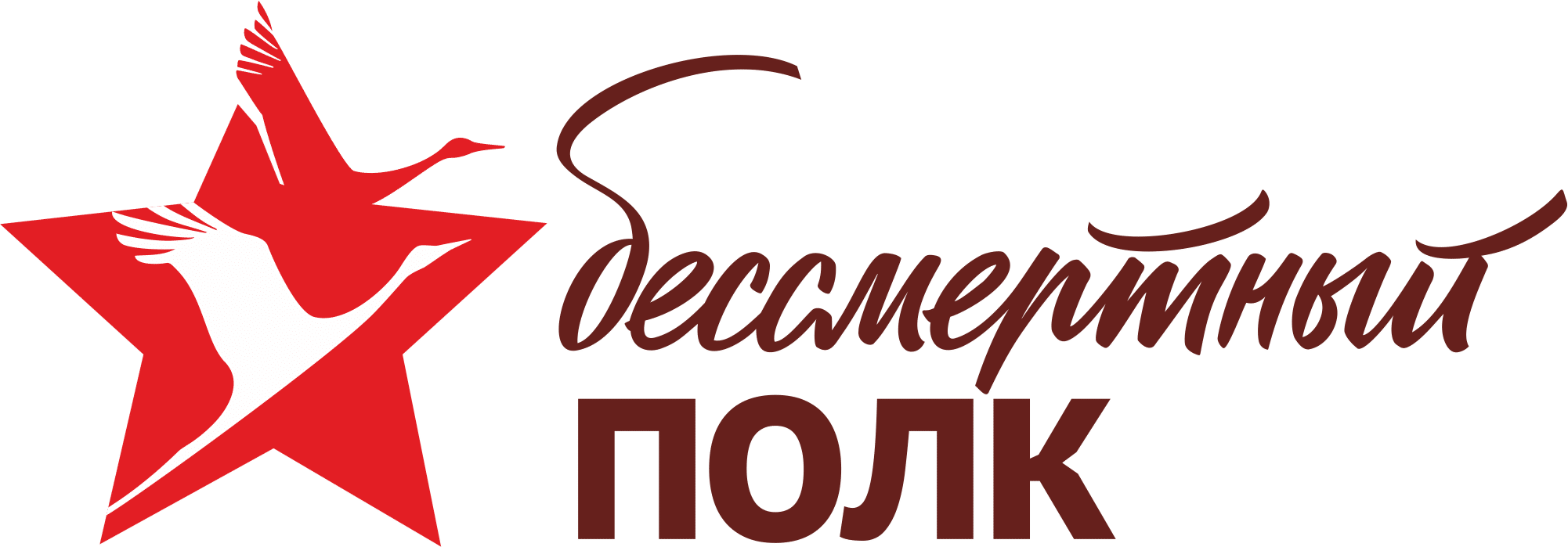 9 школы
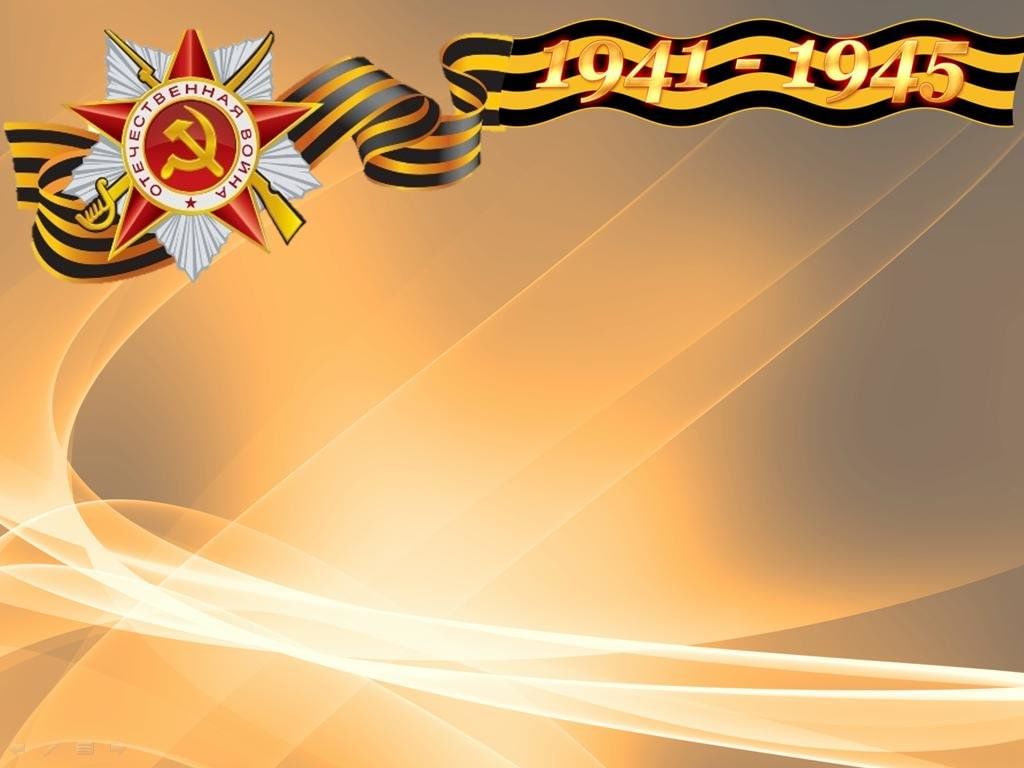 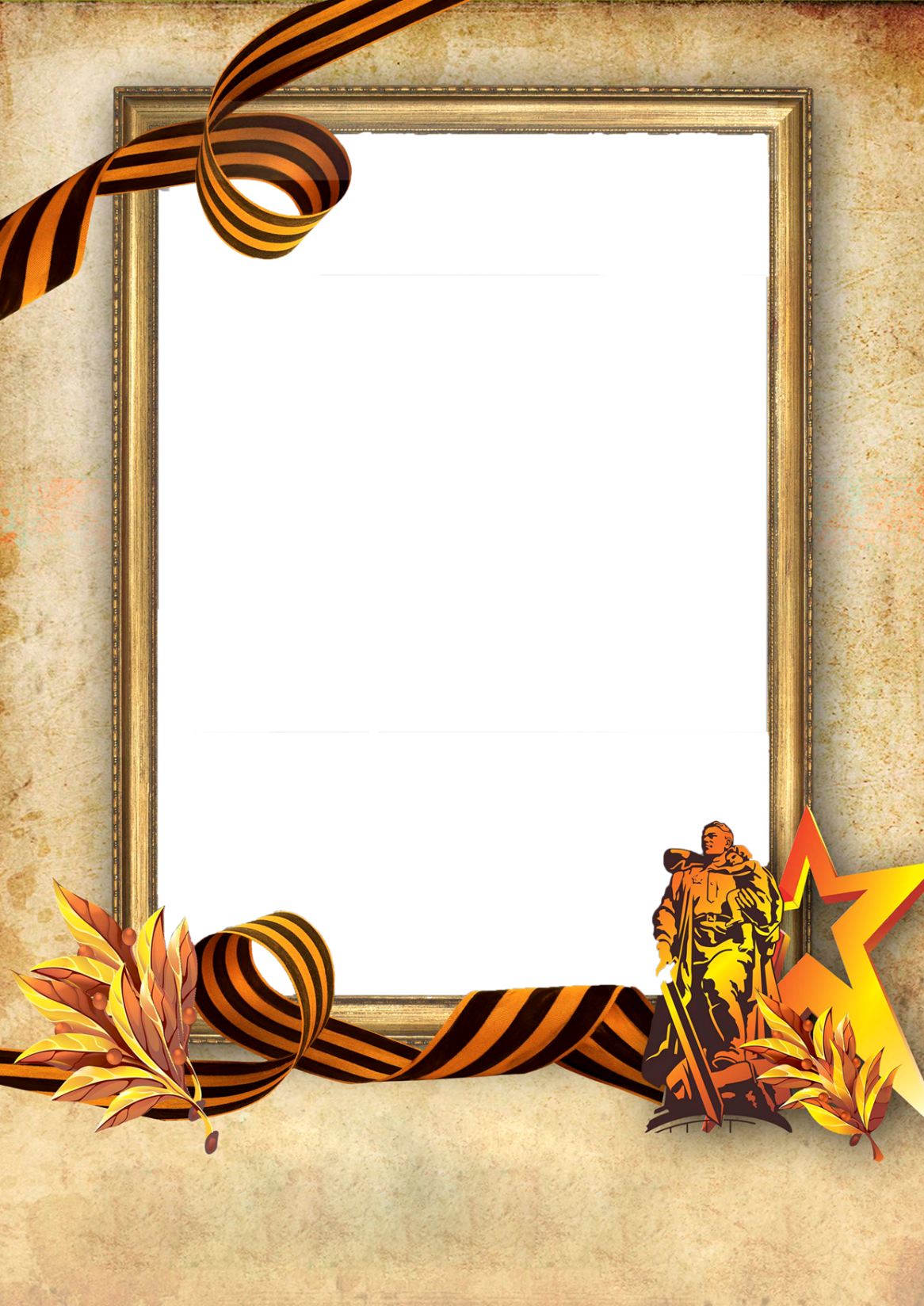 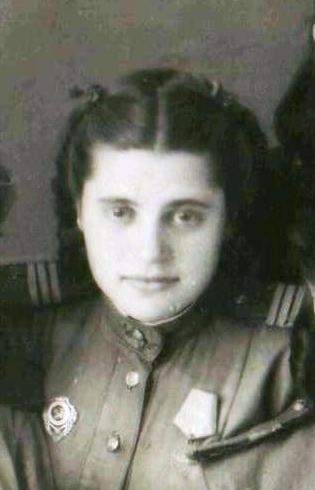 Емельянова Александра Семеновна
сержант
07.04.1923 - 10.06.1958
ФОТО
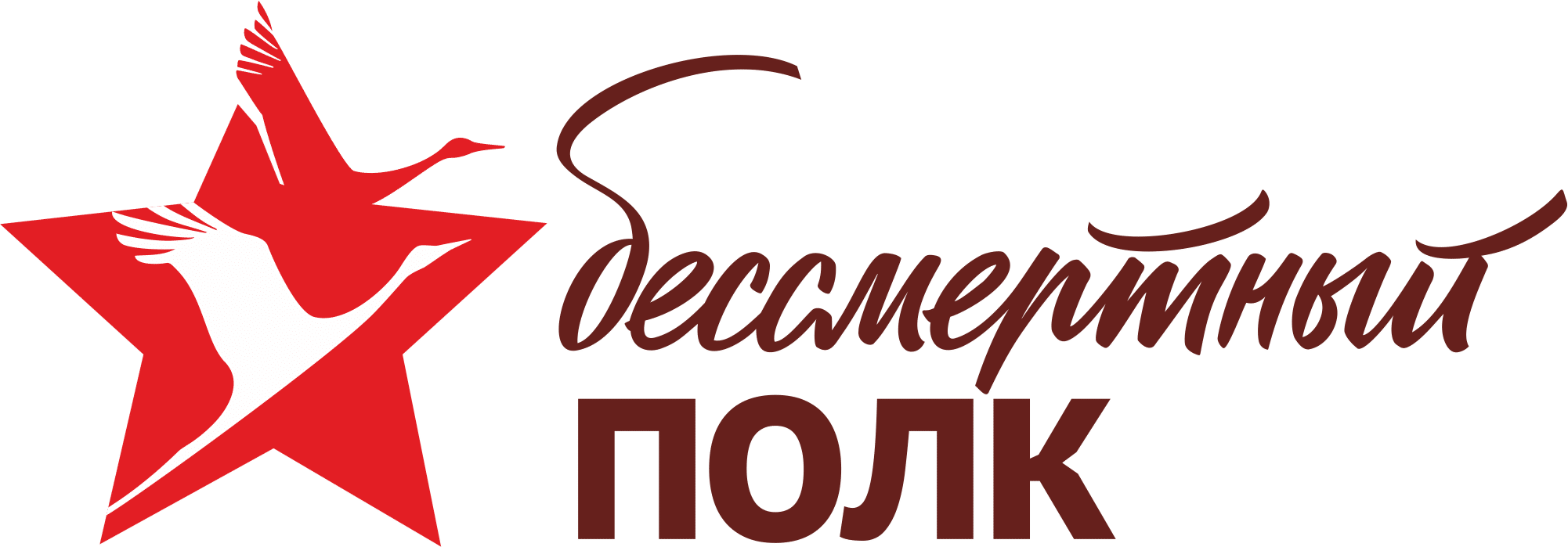 9 школы
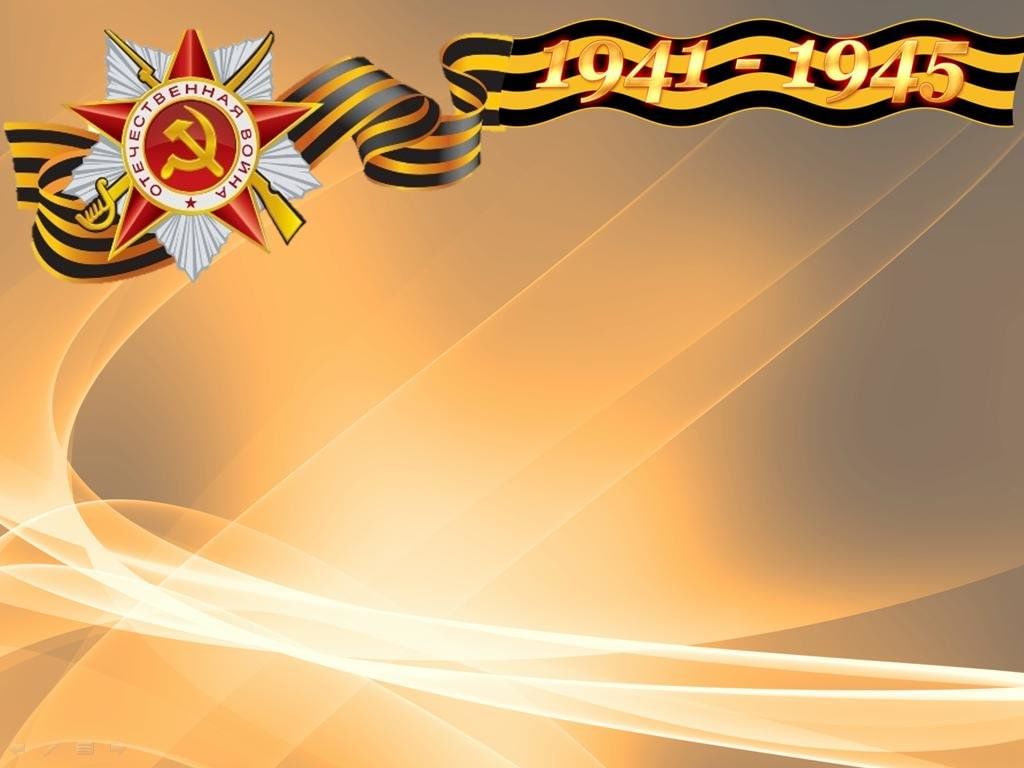 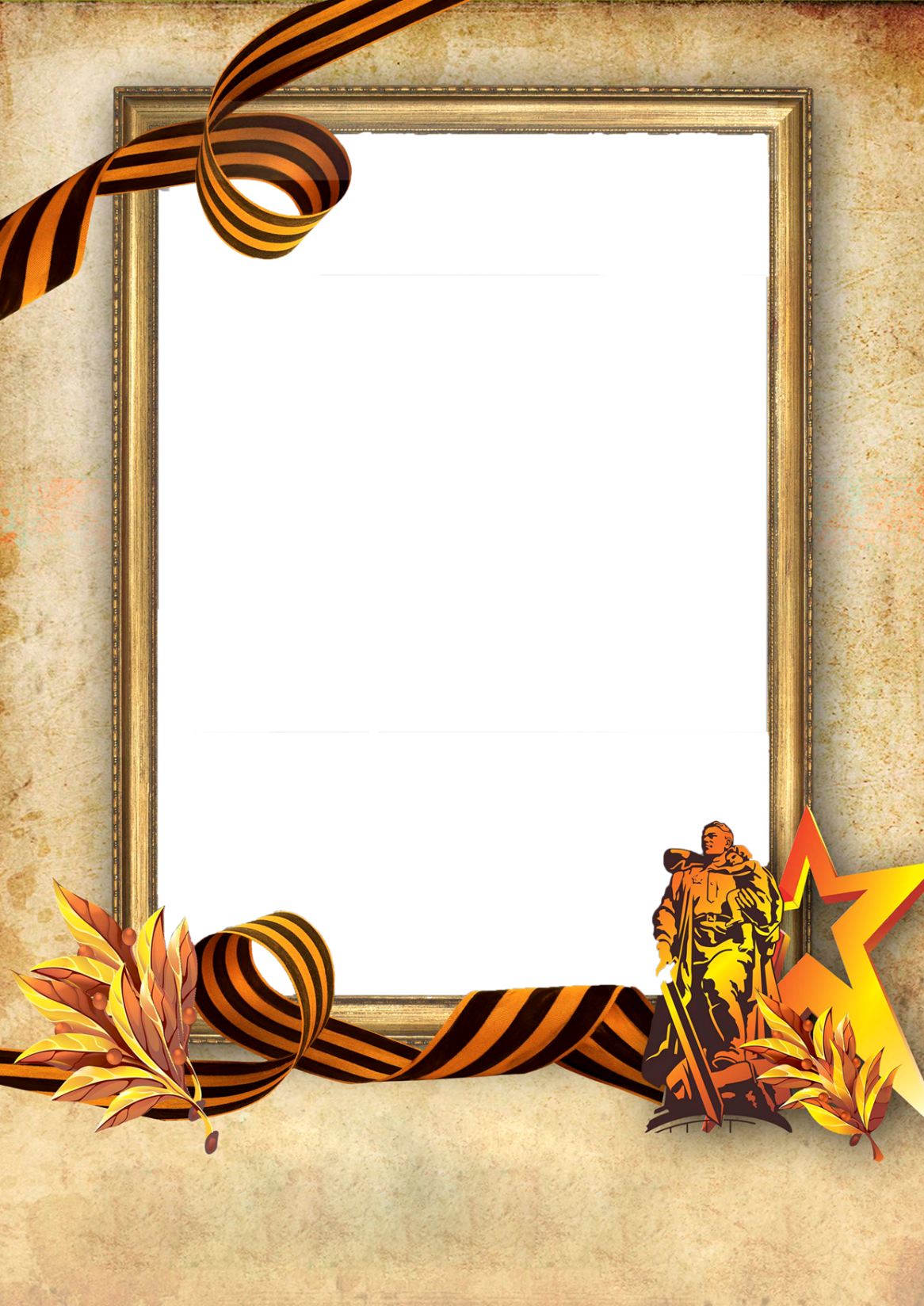 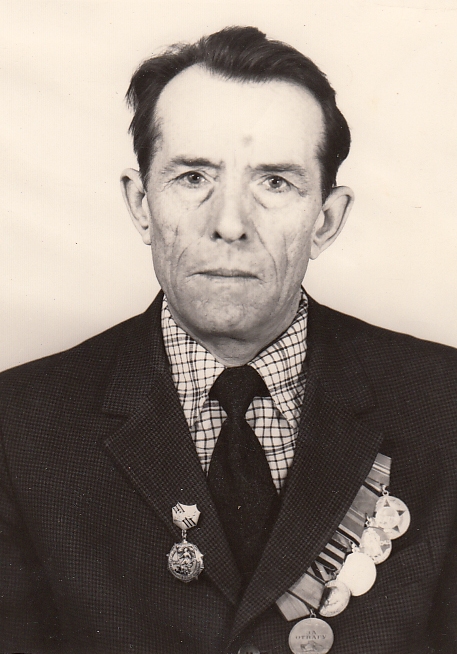 Котков
Степан
Карпович
связист,
22.12.1919 - 22.05.1988
ФОТО
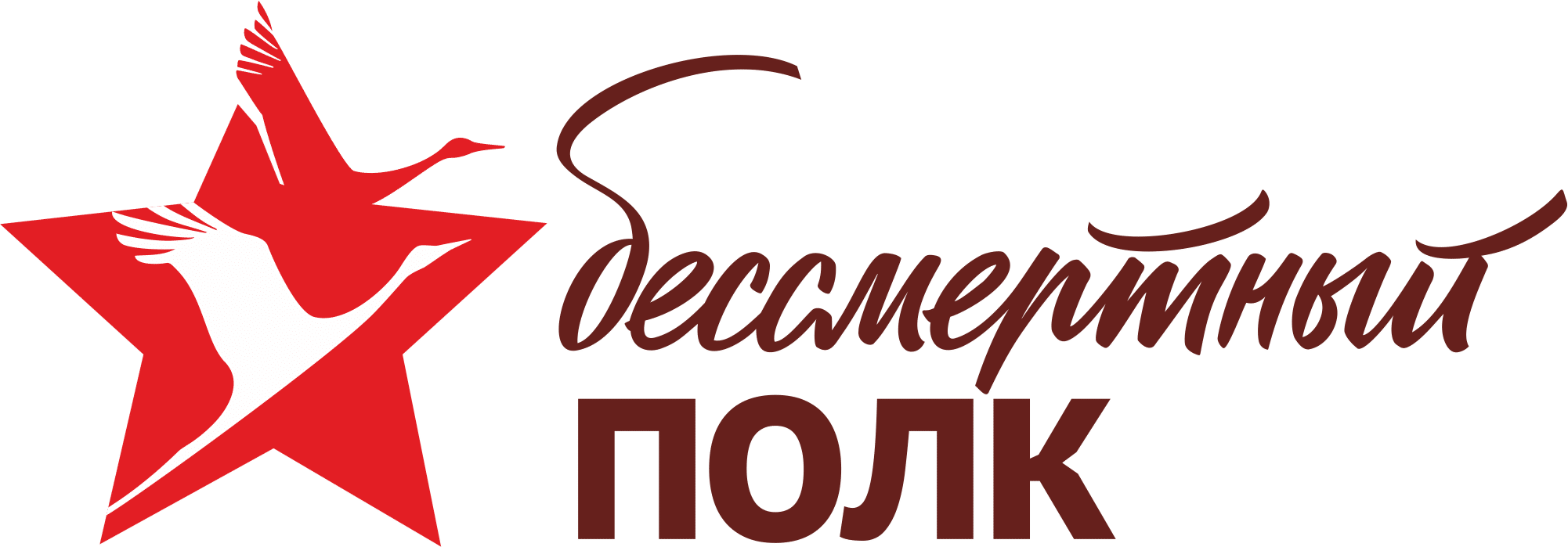 9 школы
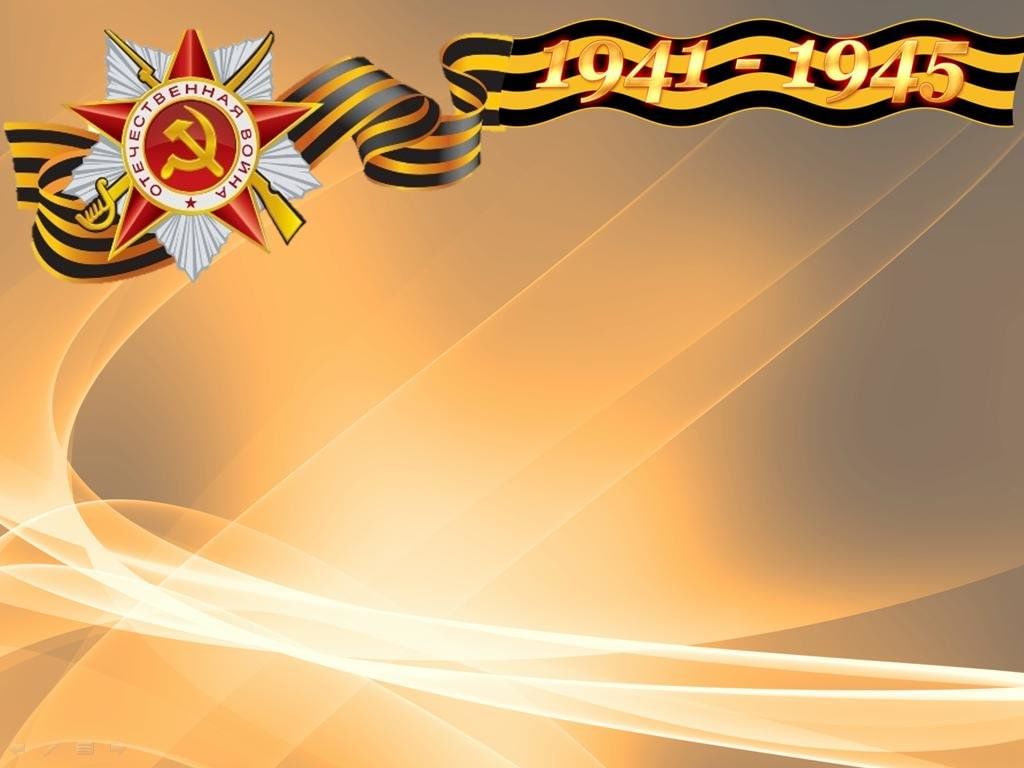 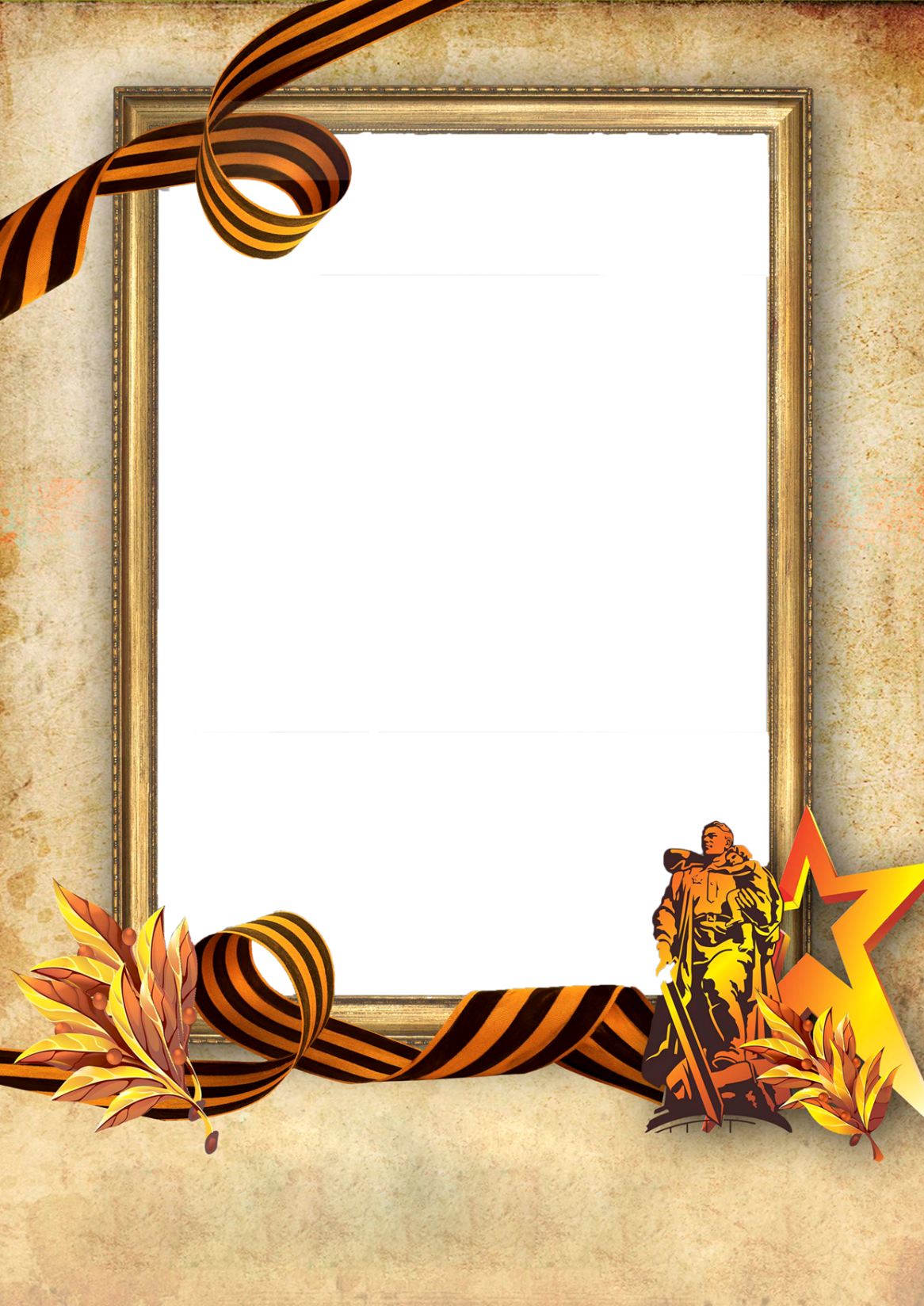 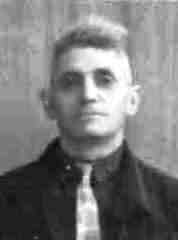 Емельянов
Семен
Павлович,
рядовой,
20.07.1902 - 26.12.1975
ФОТО
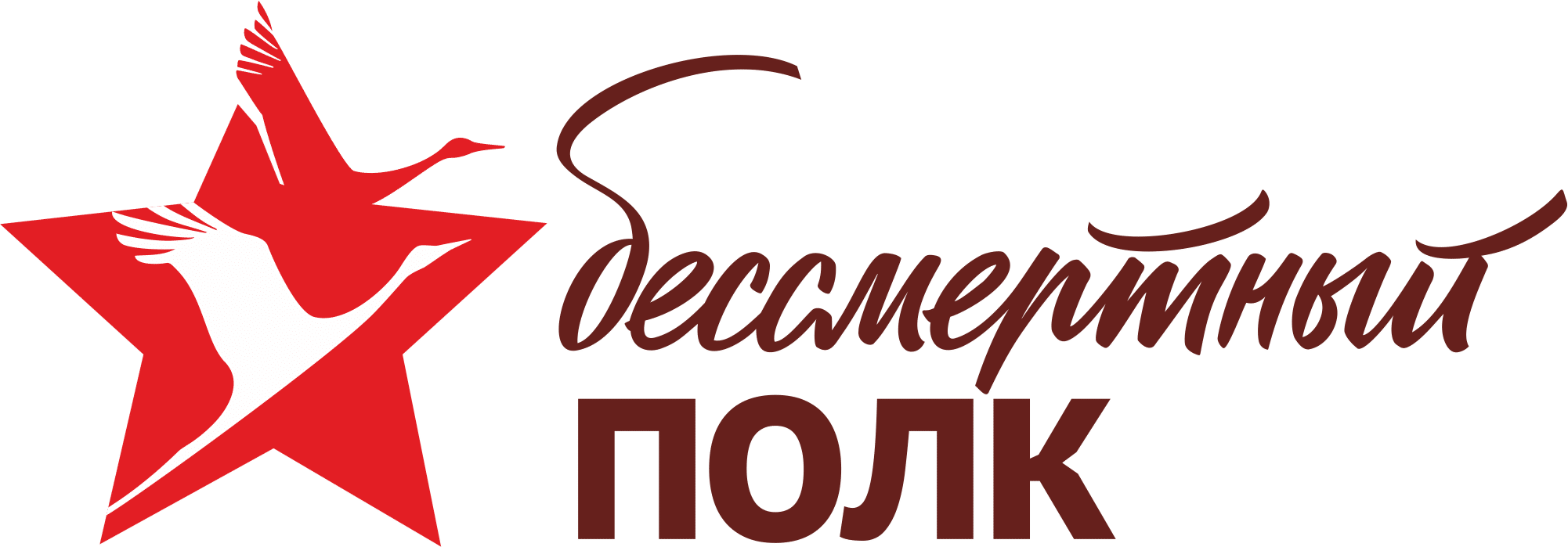 9 школы
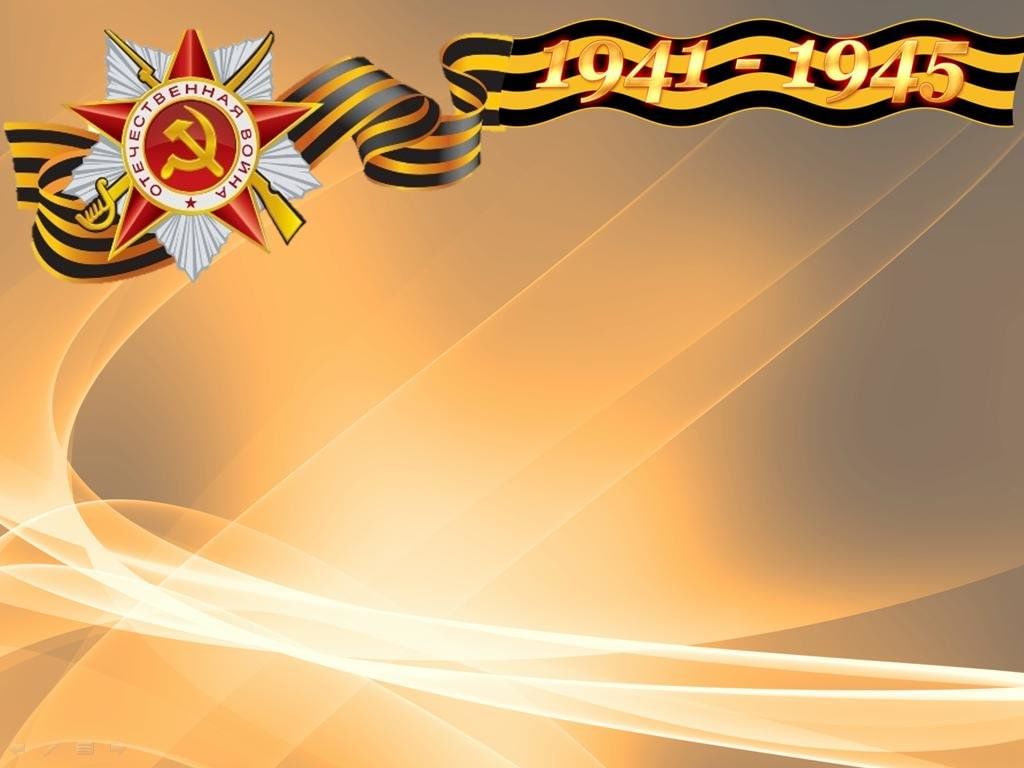 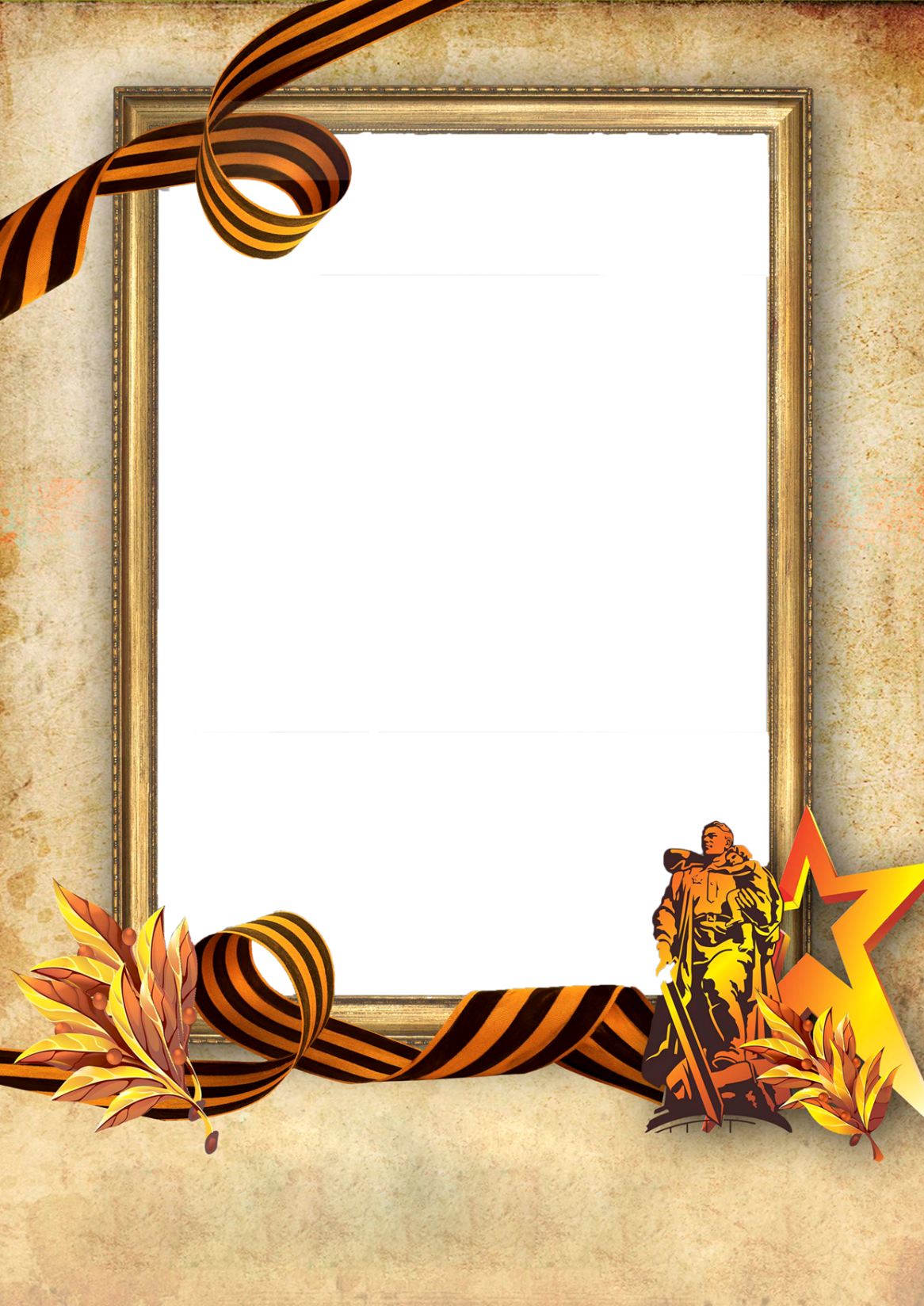 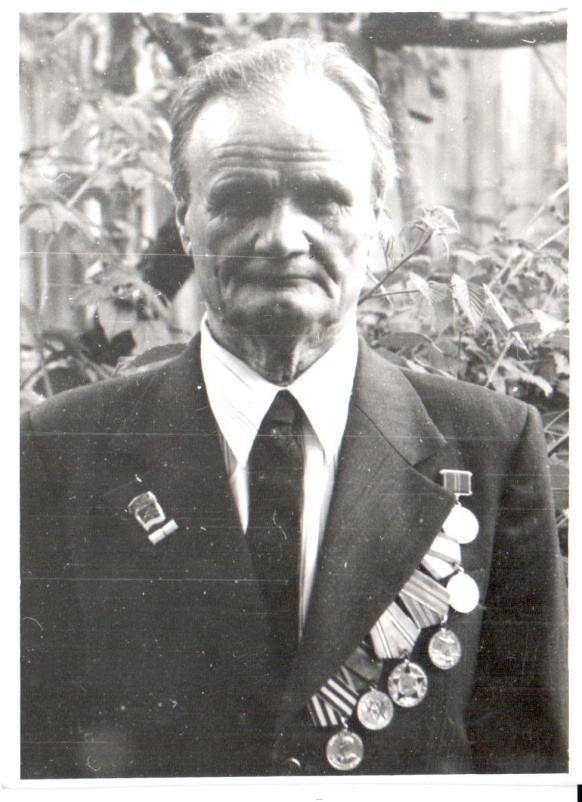 Лапшов 
Василий Федорович
рядовой
ФОТО
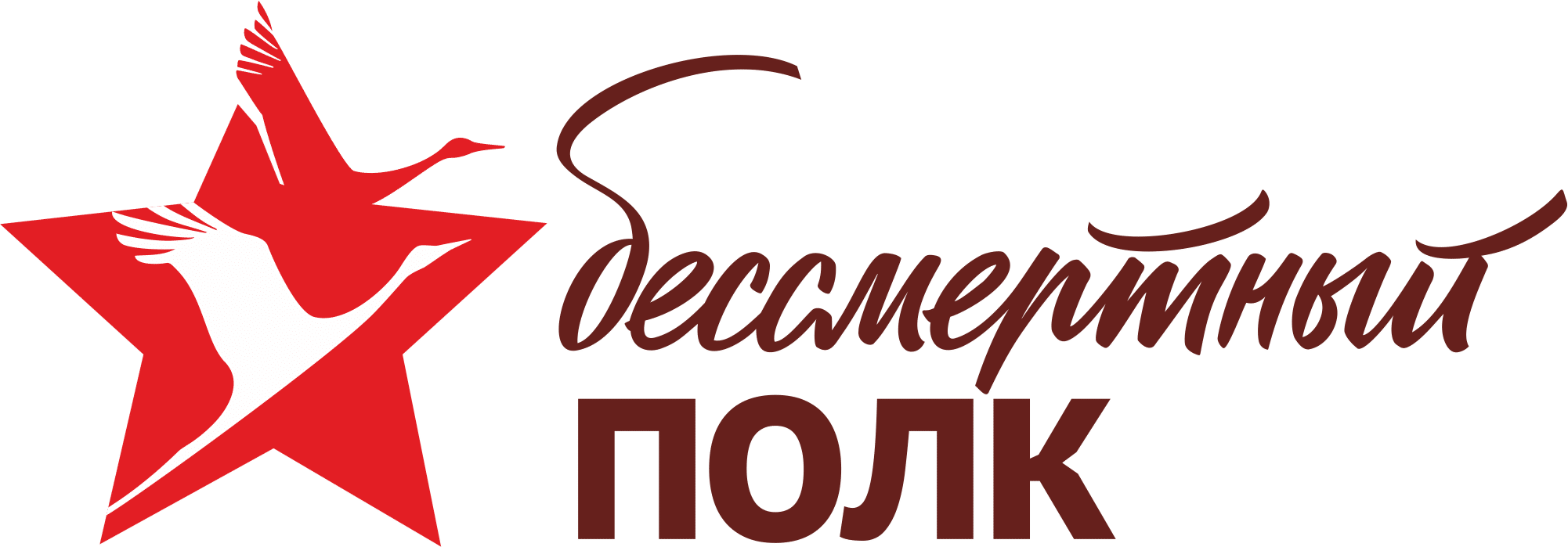 9 школы
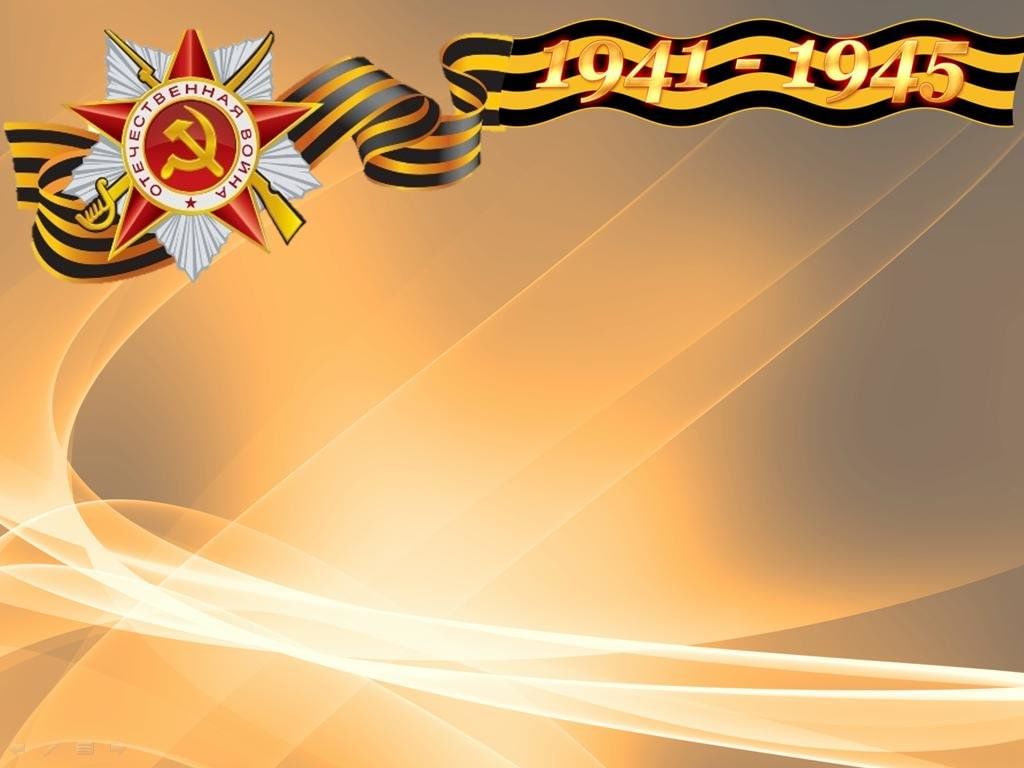 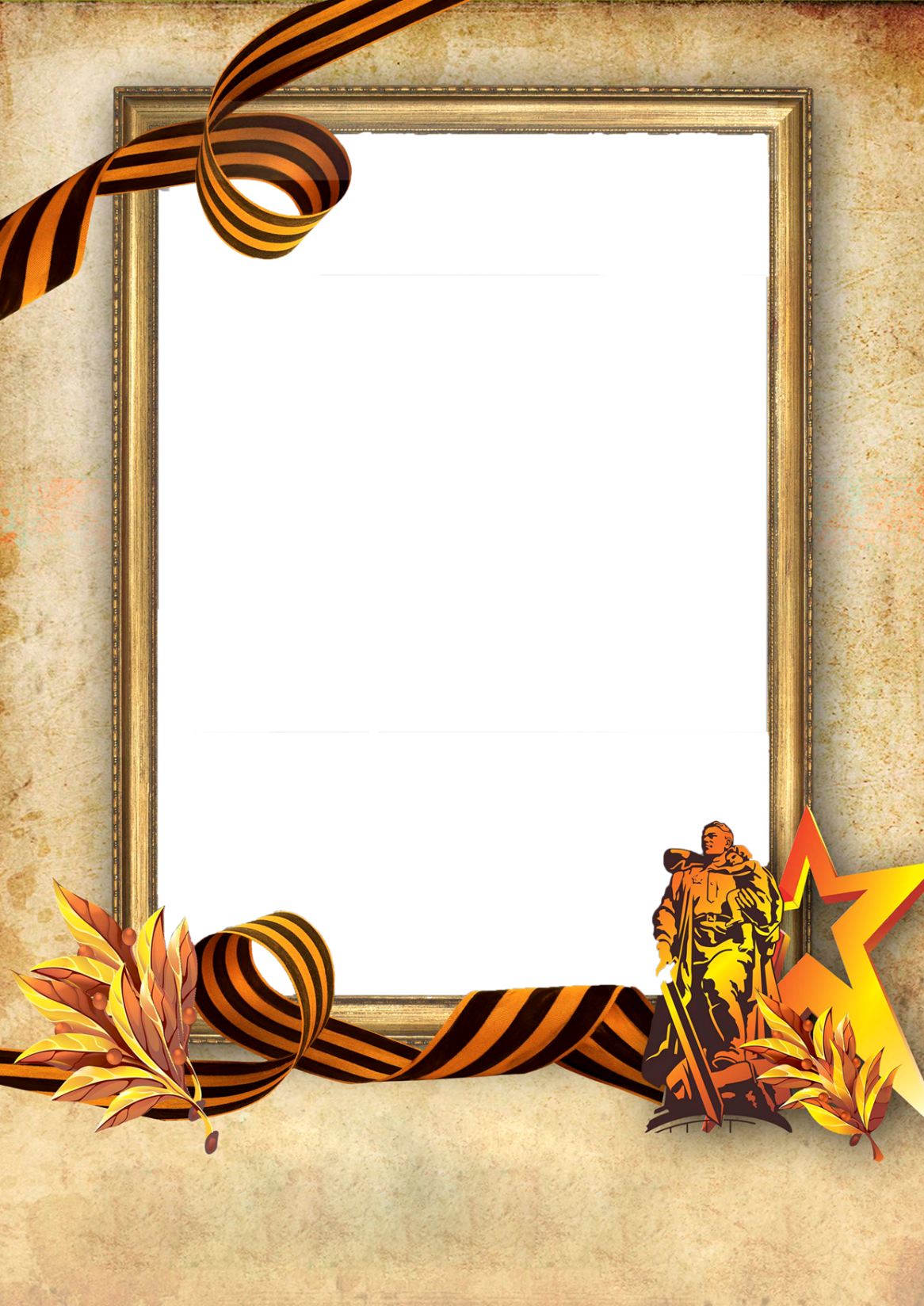 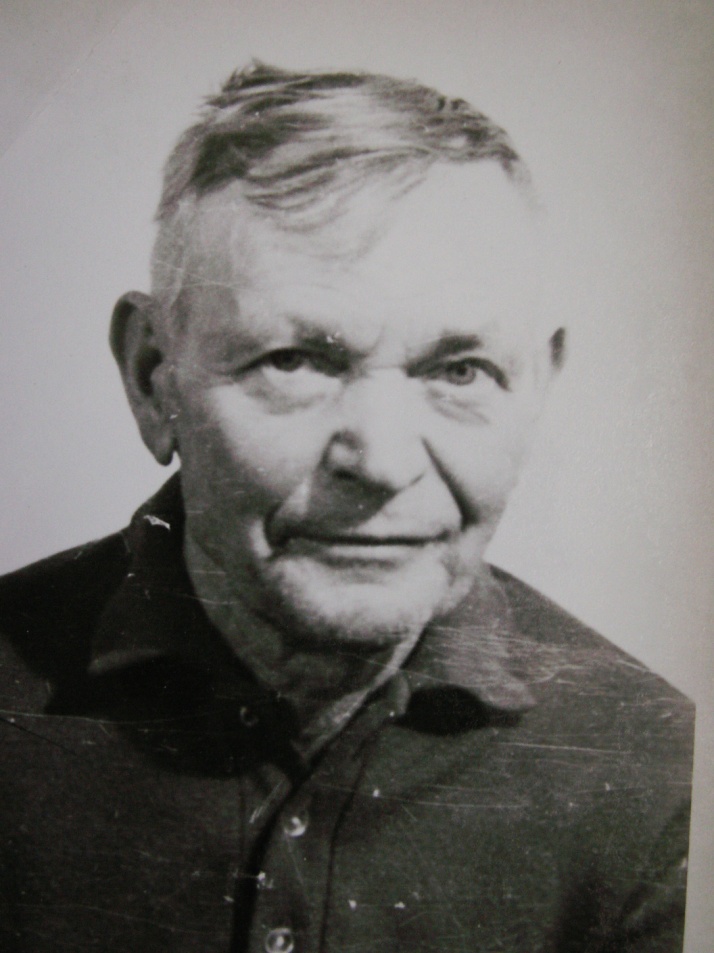 Солодовников Ефим Яковлевич
рядовой
ФОТО
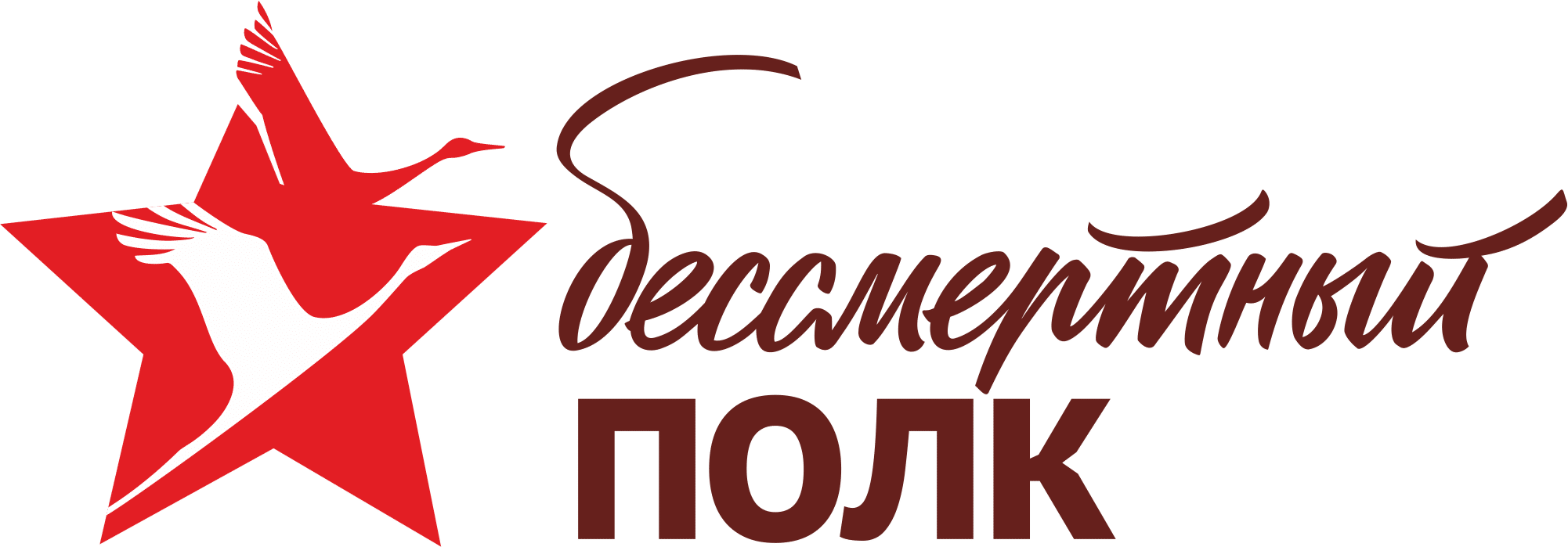 9 школы
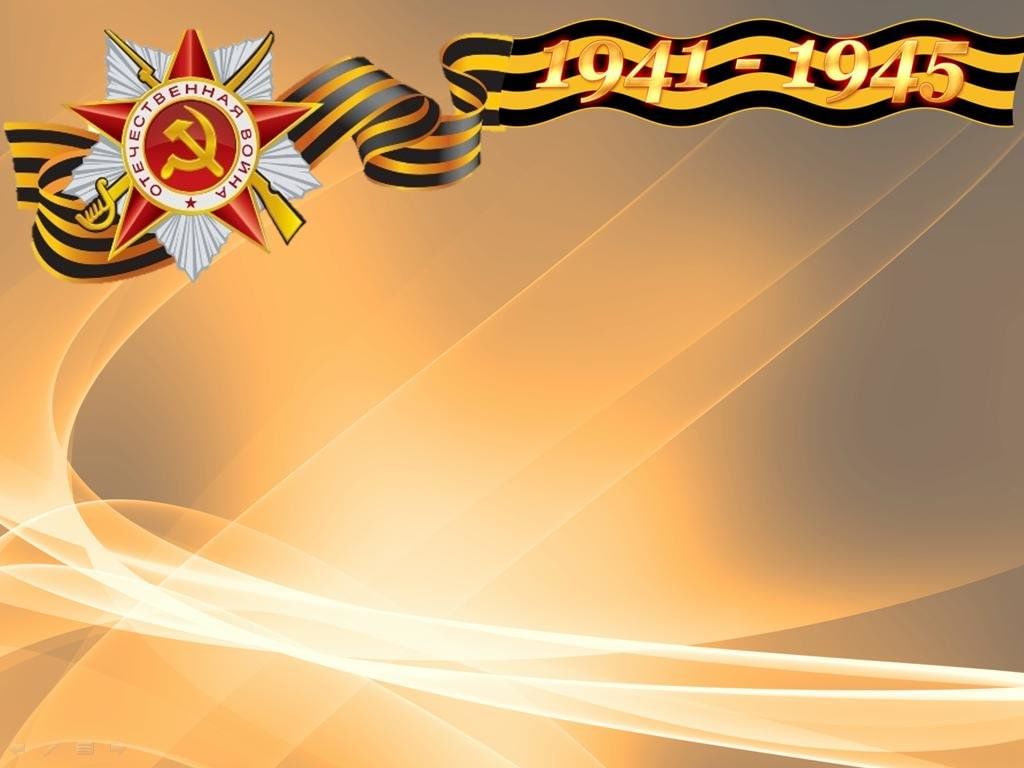 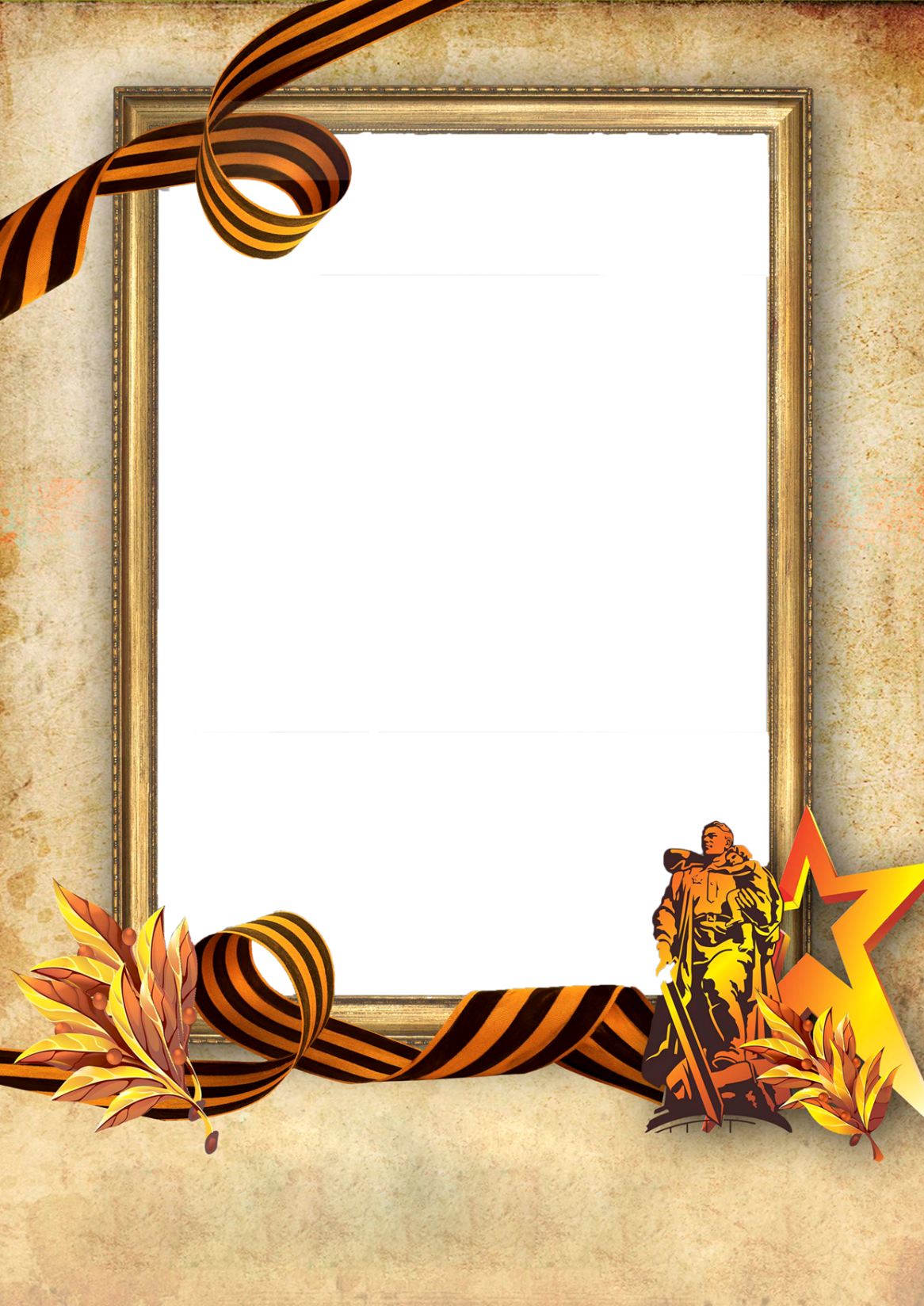 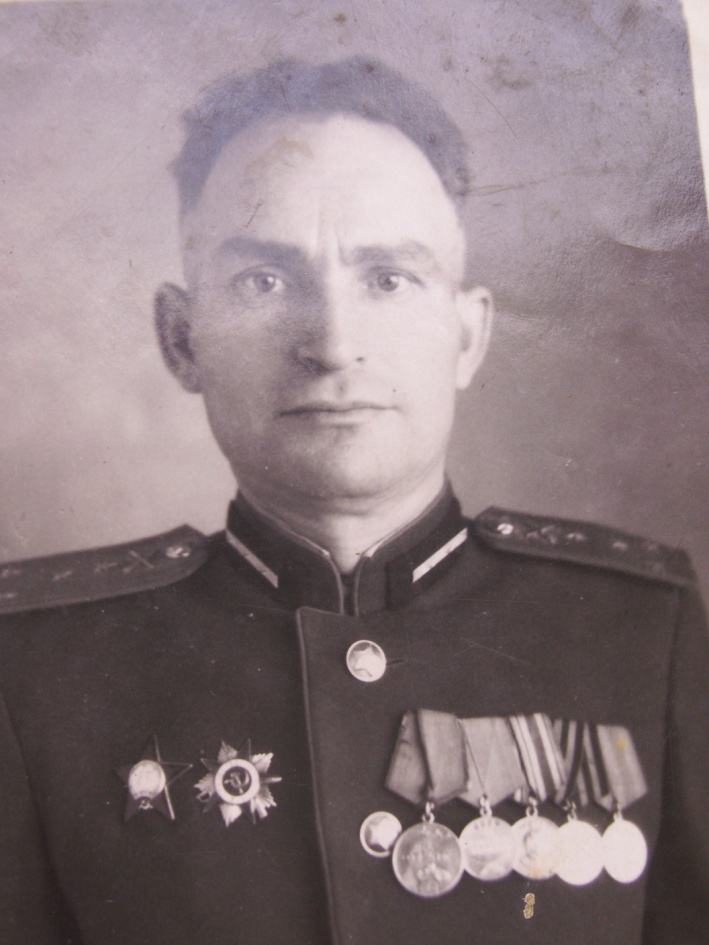 Стародумов Геннадий Александрович
22.02.1914 – 12.03.1991г
ФОТО
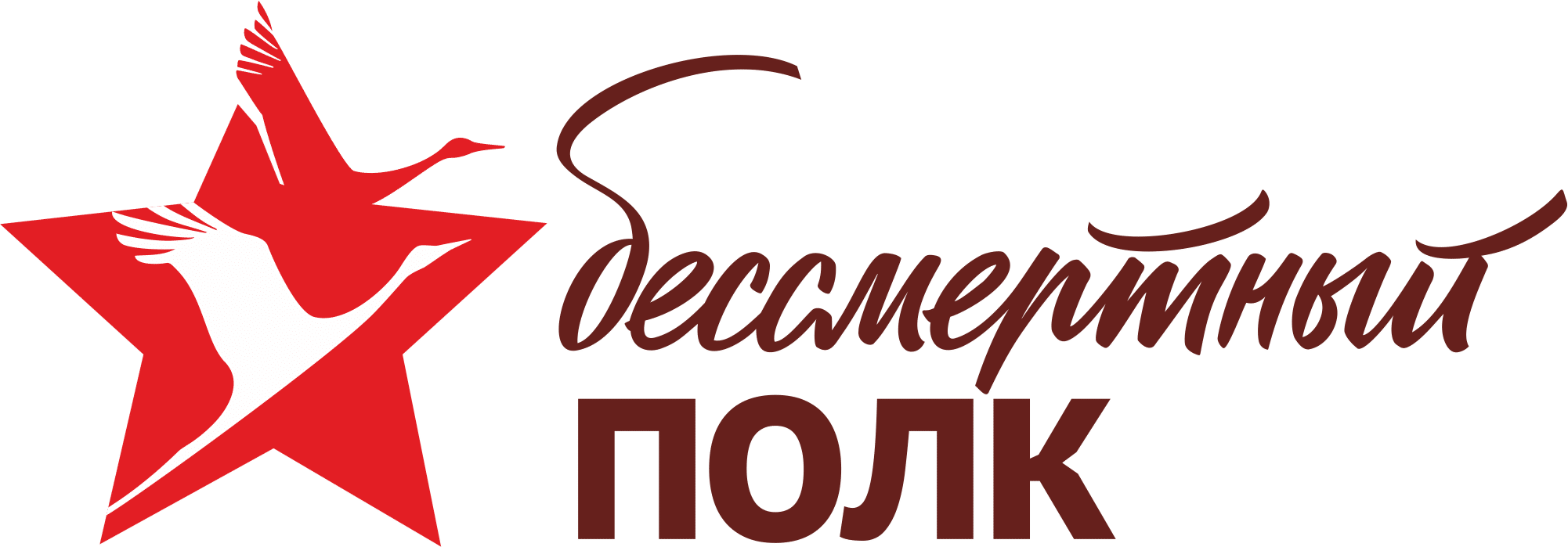 9 школы
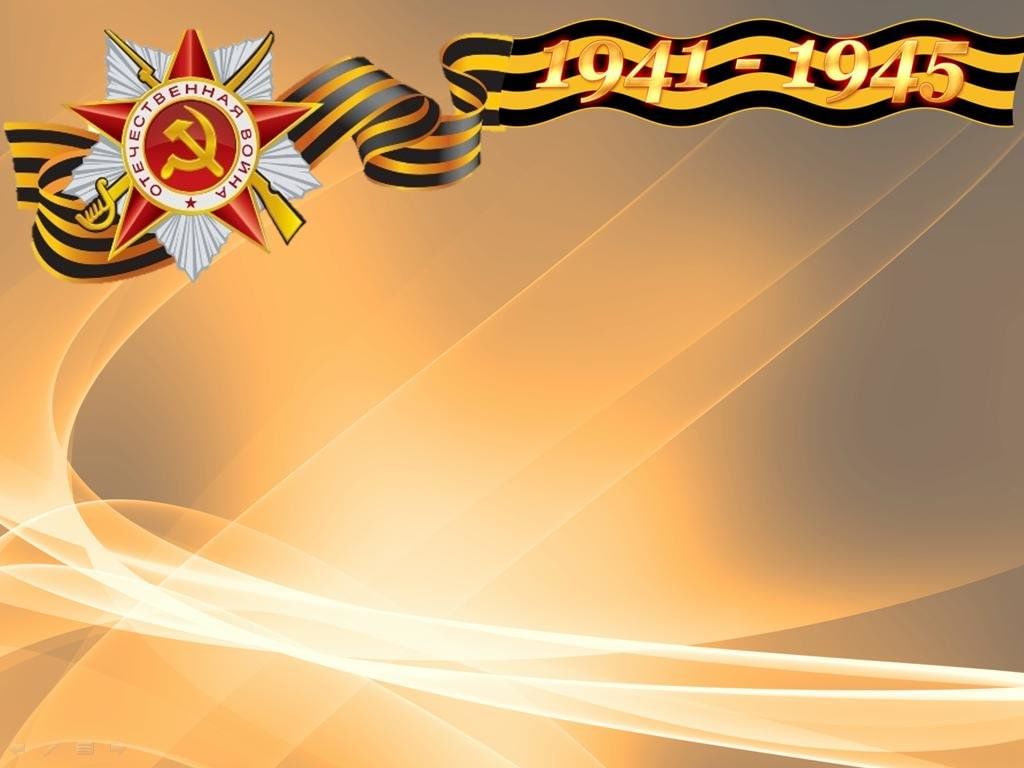 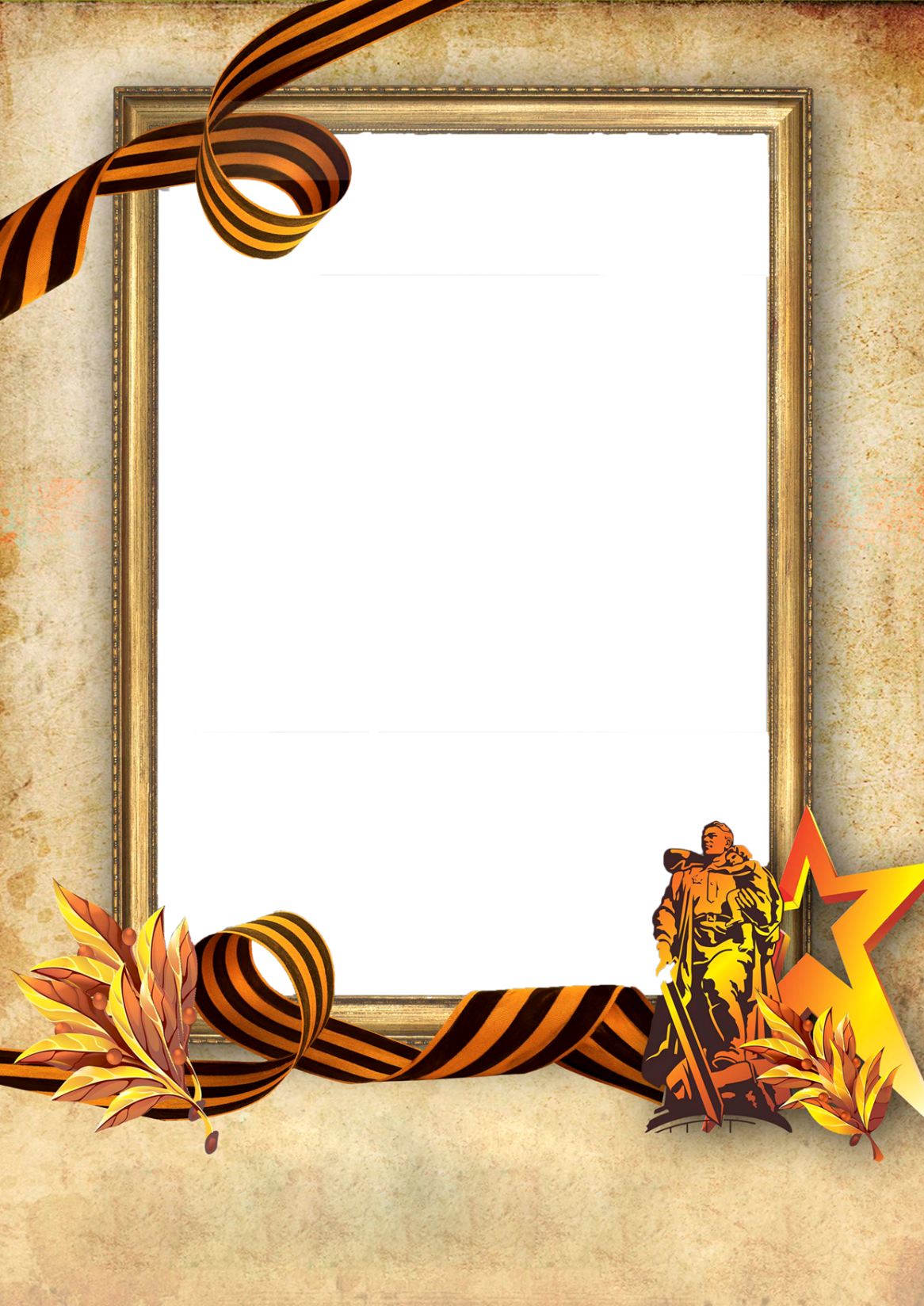 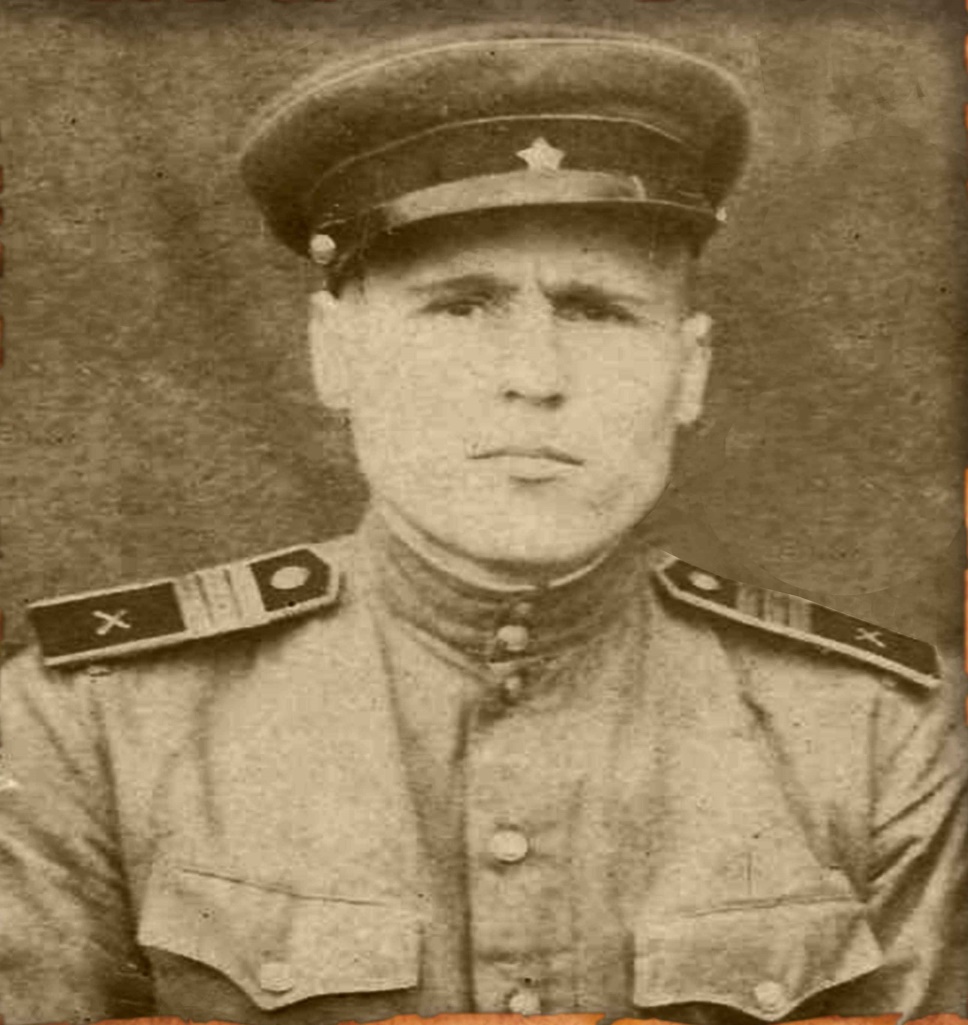 Лобов Пётр Дмитриевич Сержант 
(1918-1983)
ФОТО
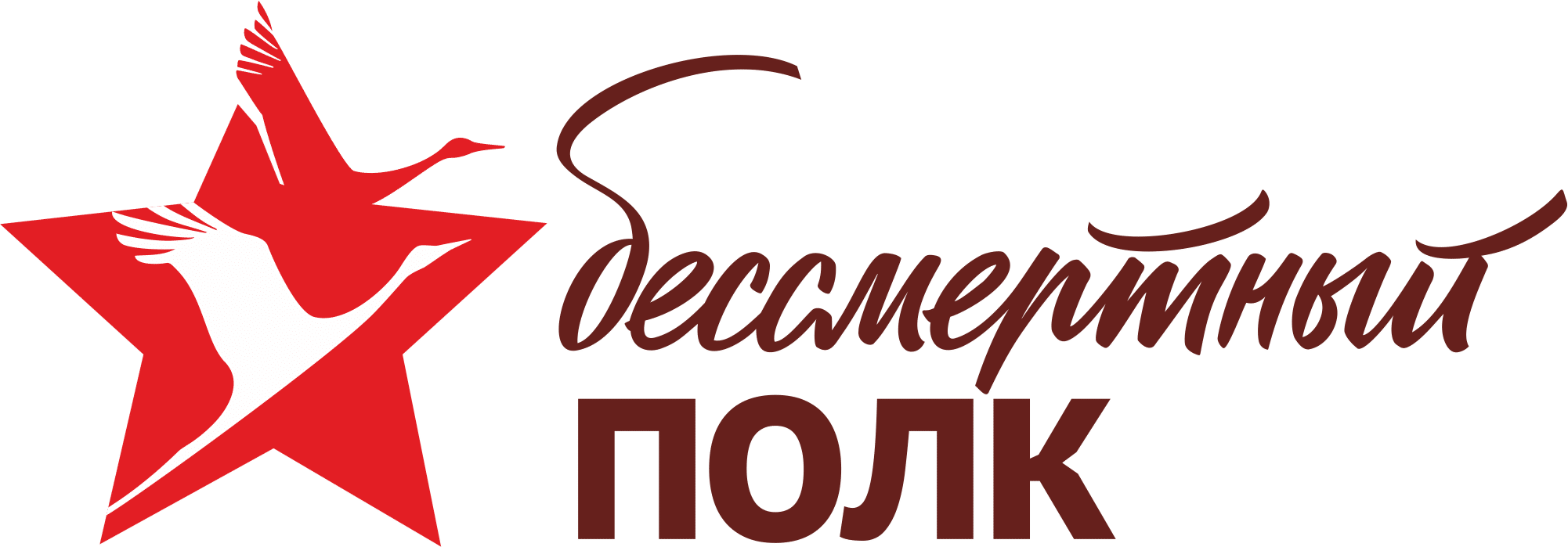 9 школы